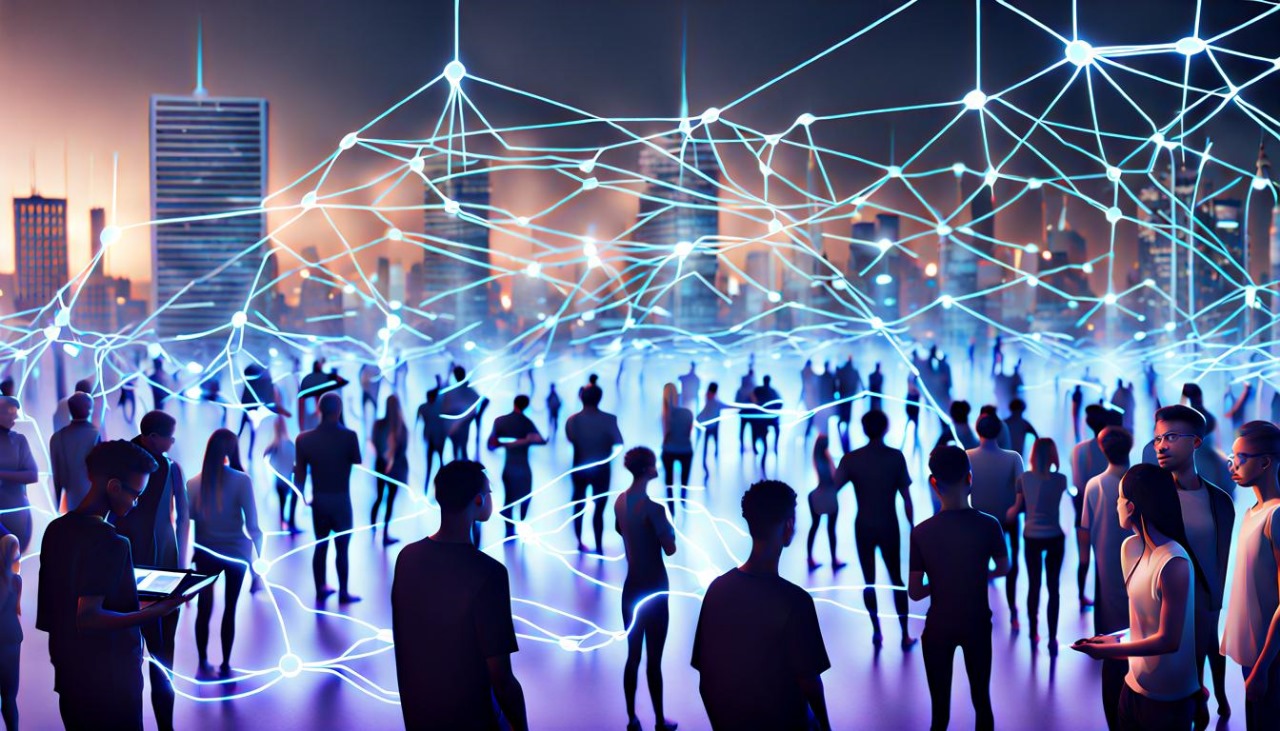 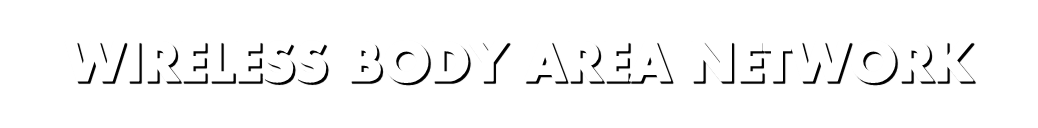 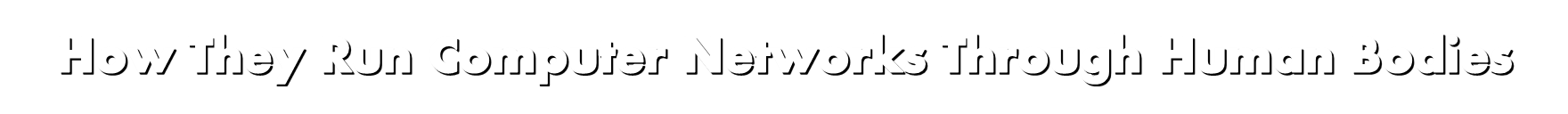 SUMMARY
Humans are being bio-hacked  through the wireless body area network, which is an AI driven technology that has been covertly erected around our modern society over the past several decades. It uses our living human bodies to operate. The system was recently upgraded through COVID and is moving full steam ahead to implement the UN “Age of Global Enlightenment” which is in reality Technocratic Totalitarianism.   In this presentation we go deep into the industry that is brining you transhumanism to define the terms and show a high level view of their plans.
ALL REFERENCE LINKS AVAILABLE IN BLOG POST
HOPEGIRLBLOG.COM
FTWPROJECT.COM
THE GLOBALISTST SYSTEM UPGRADE TIMELINE
THE FIRST LIE IN RECORDED HISTORY(they have been lying to you this whole time)
“YE SHALL BE AS GODS”
1956
BIOSENSORS
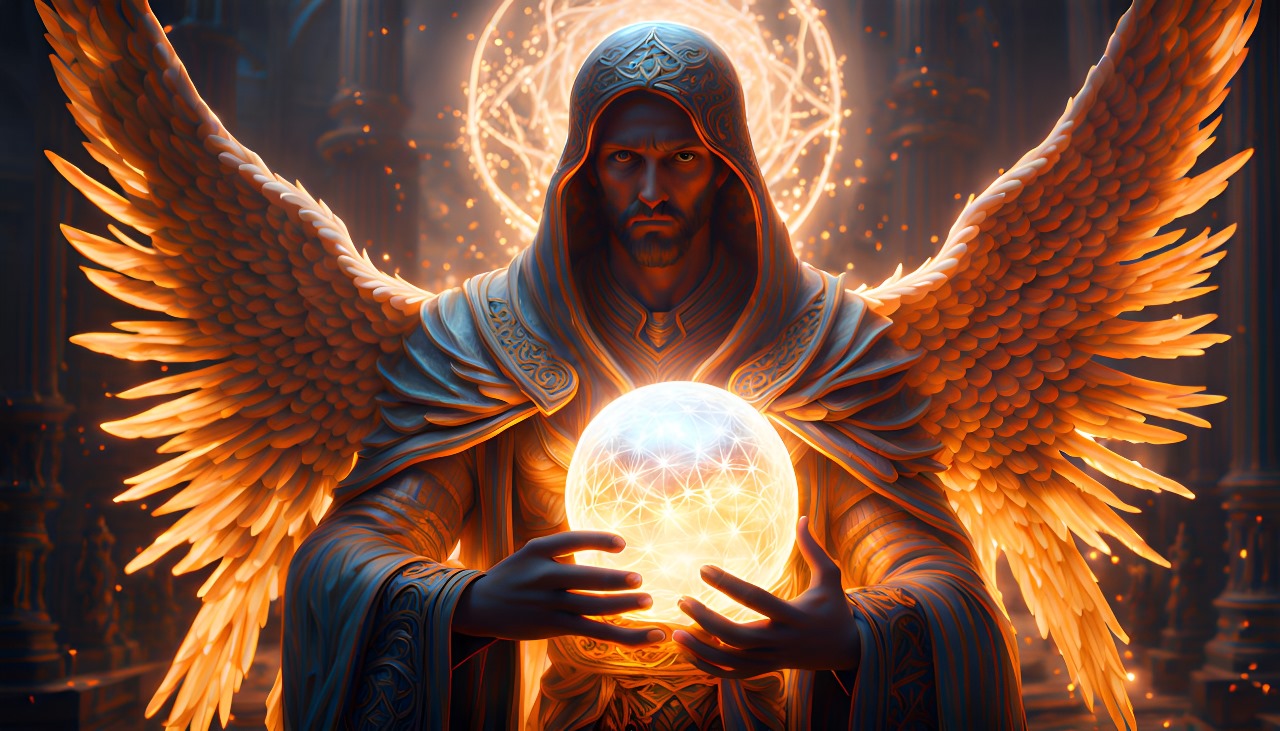 WIRELESS BODY AREA NETORK (WBAN)
1995
CYBER-PHYSICAL BACKBONE
2017
SYSTEM UPGRADE
METAMATERIALS -TERAHERTZ SOFTWARE DEFINED
THIS IS TRANSHUMANISMTHE 4TH INDUSTRIAL REVOLUTIONAS IN THE DAYS OF NOAH
2019-22
COVID DEPLOYMENT GRAPHENATED POPULATION
AI APOCALYPSEUN AGE OF GLOBAL ENLIGHTENMENT UN 100 2045 AGENDA15 MINUTE SMART CITIES POPULATION CONTROL
FUTURE
WWW.FTWPROJECT.COM
INSTITUTE OF ELECTRICAL AND ELECTRONICS ENGINEERS (IEEE)
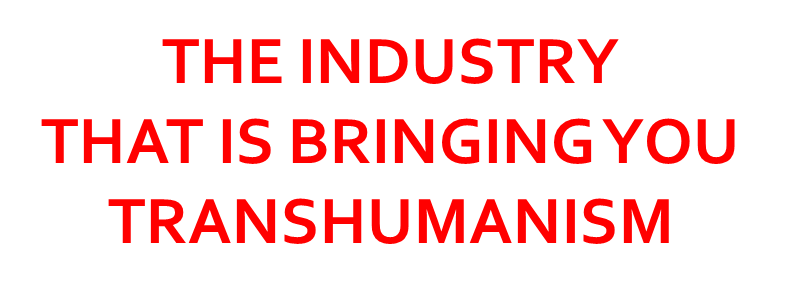 The IEEE is the WORLDS LARGEST technical professional organization dedicated to advancing technology for the benefit of humanity.
DO NOT IGNOREIEEEWHITE PAPERREFERENCES!
Comprised of: Physicists, Chemists, Engineers, Electricians, Radio Engineers, Computer Networking and MUCH MORE THAN ELECTRICAL ENGINEERS. 

They are the WORLDS LARGEST international society of BIOMEDICAL ENGINEERS.

They make all the standards for the internet and wireless world wide. They are involved in forming public policy for all governments. 

They are in 190 countries, 64 percent of their organizations membership is located OUTSIDE of the United States.

They have more than 5 million white papers with 200,000 more added annually and sponsor 2,000 conferences and events in 106 countries. 

They have 3,700 branches at colleges and universities in over 100 countries
They have 3625 Student branch Chapters of IEEE technical societies
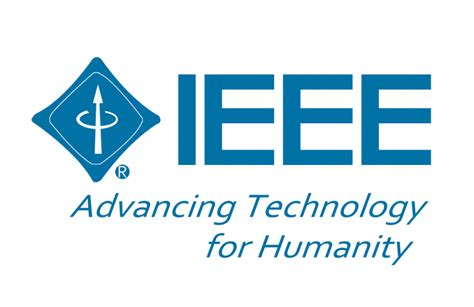 “that’s not real, it doesn’t exist”
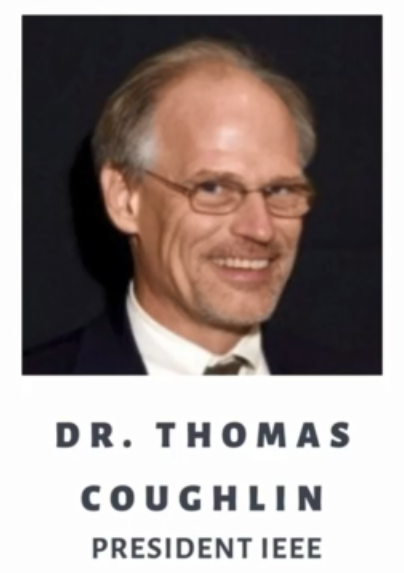 IEEE research is accessible through membership and a pay wall. We joined, here is what we found.
WWW.FTWPROJECT.COM
BIOFIELD
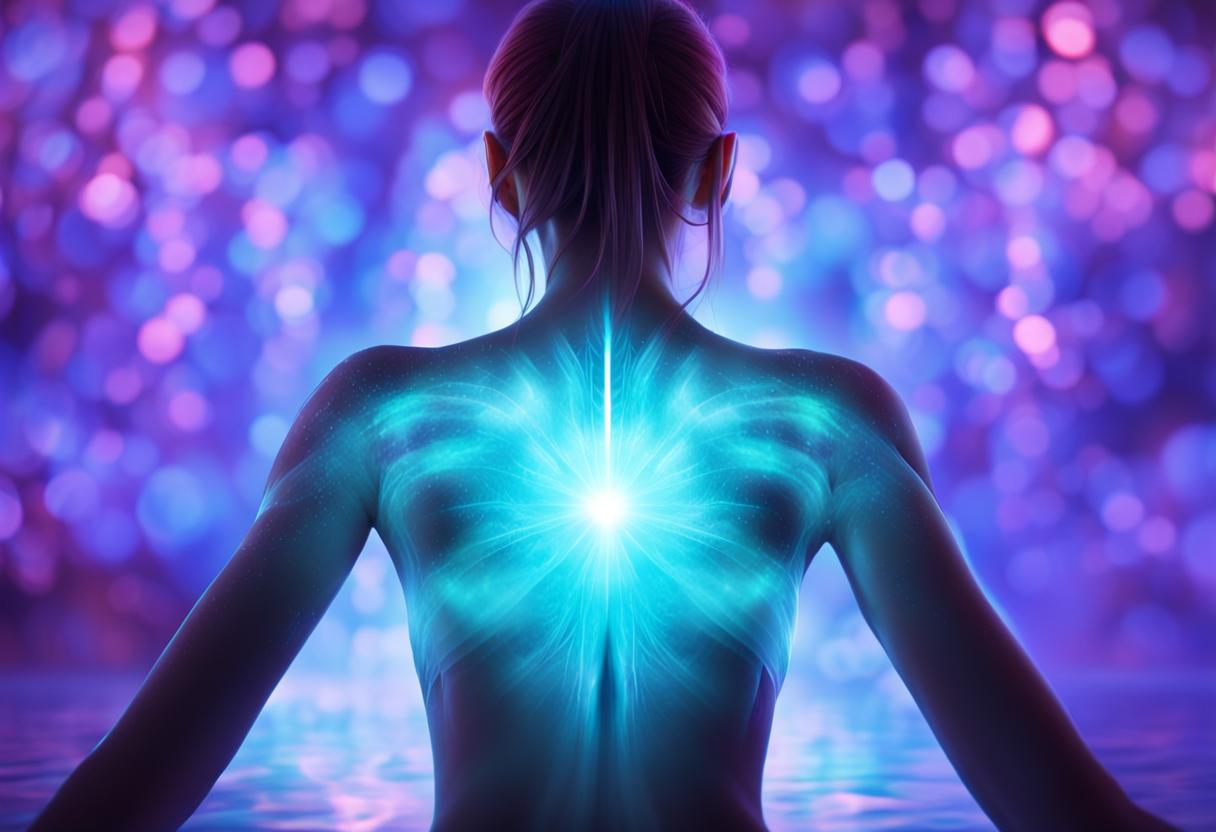 The human body is electrical and has an electromagnetic field. All the chemical reactions in our body are mediated by an electrical signal that goes through our systems. 

The biofield or biological field, a complex organizing energy field engaged in the generation, maintenance, and regulation of biological homeodynamics (systems). FROM NIH WEBSITE

There are tons of medical journal articles and white papers that discuss using the electricity produced by the human body as a conductor for a wireless power transfer. 

The biofield Is the “scientifically accepted” term in Western medicine. In other cultures through history it has also been referred to as “CHI” “Prana” etc.  It is the life force that is emitted through all living things. 

Your body naturally has electromagnetic frequency waves from your biofield. This is what they are measuring on an EEG in a hospital for example for signs of life. 

Knowledge of the biofield was removed from  public teachings and western medicine through the Flexnor Report in 1910.  It was then hidden in academia all these years and it has been developed upon in the AI and Biomedical Engineering tech industry. Technologies using the biofield have been deployed on the population without a persons knowledge or consent.
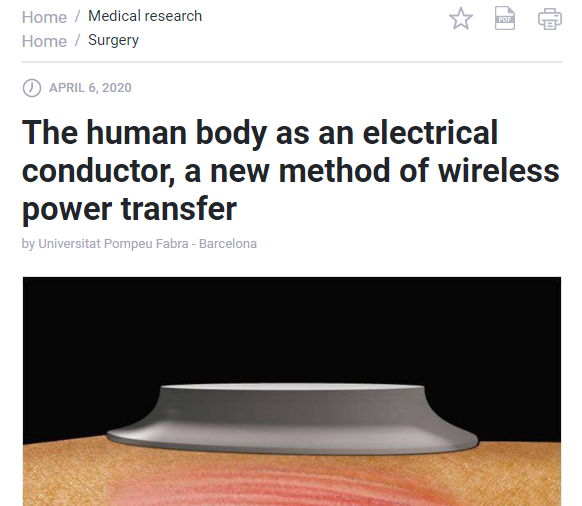 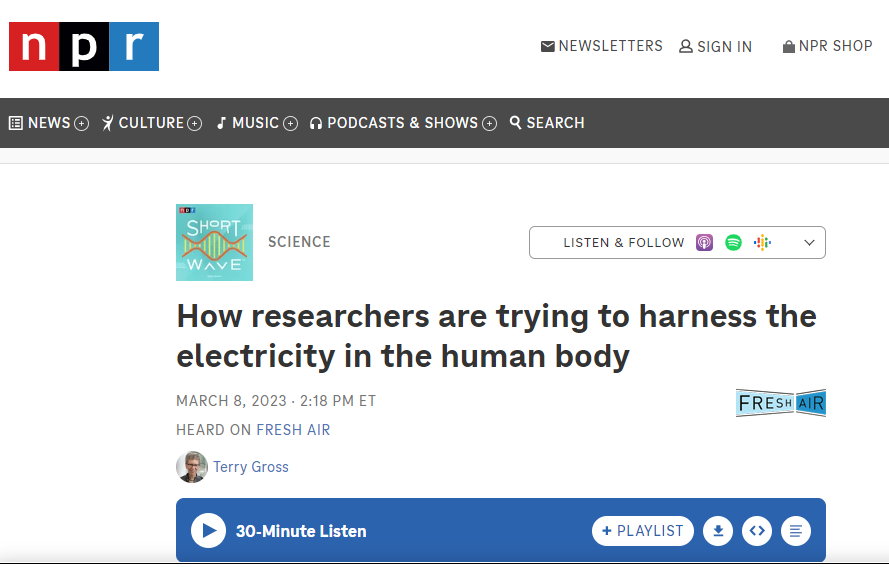 BIOSENSORS
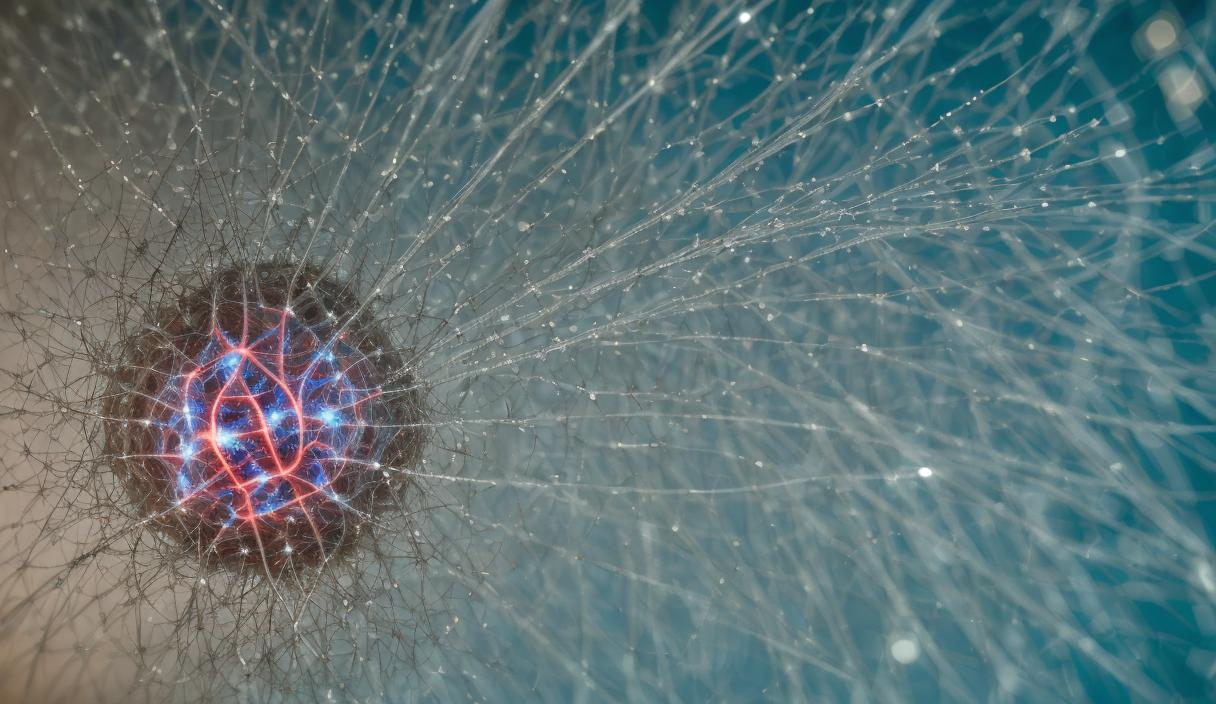 A biosensor is an integrated receptor-transducer device, which can convert a biological response into an electrical signal. The design and development of biosensors have taken a center stage for researchers or scientists in the recent decade owing to the wide range of biosensor applications, such as health care and disease diagnosis, environmental monitoring, water and food quality monitoring, and drug delivery. 

-Biosensors have been around since 1956 (the first being elecro-chemical), they were made commercially available in 2010 and many different kinds of biosensors have been developed and are used for all sorts of different things.
-There are several kinds of biosensors: optical, piezoelectric,  electrochemical, hybridized synthetic biology.-There are a million ways that biosensors have been put into human bodies without a persons knowledge or consent. (air, water, food, vaccines, etc.) -Biosensors also have the ability to modify the DNA of the subject.
-They are Micro and NANO in scale and located in the interstitial fluid in between your cells.  -Biosensors use your bodies natural electric energy to power themselves and emit a data signal that is connected to the internet of things. They communicate with electricity just like your cell phone. Cell phones can be “bootstrapping” devices for biosensors. 
-Biosensors that are made out of hybridizing your DNA emit a signal using electrochemical elements such as light and can be controlled using optogenetics (controlling biological systems through light)
Whistleblower in the field comes forward. Mentions the Abuse of Wireless Sensor Network and CovidPaper Discussed Between Todd Callender and Maria Zeee on Infowars
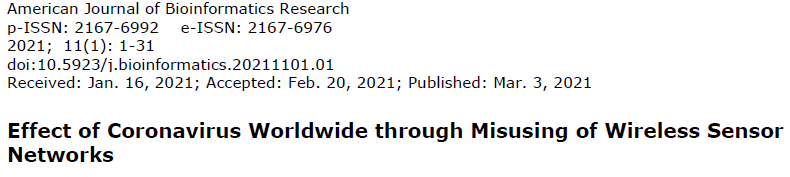 WWW.FTWPROJECT.COM
BIOSENSORS
There are 4 Main Components of a Biosensor1) Analyte = a chemical or biological material that gives the electron reaction as it is  connected

2) Receptor = also known as the recognition layer that binds to the target component

3) Transducer = acts as an interface measuring the production that occurs with the bioreceptor, transforms energy into a measurement

4) Signal = Component that Displays the information
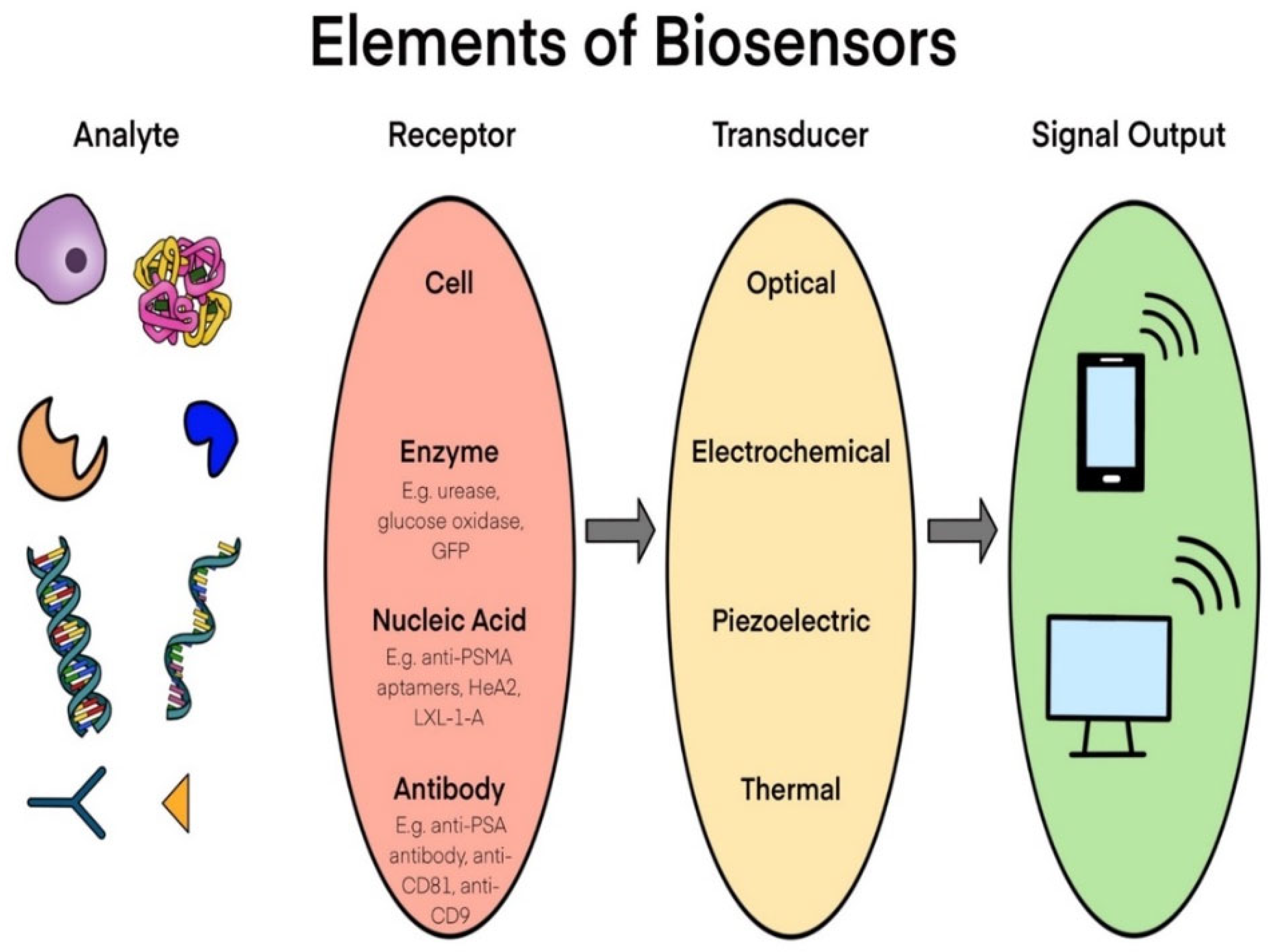 What Biosensors are used for: -Analysis of Living subjects remotely can use anything in your body (blood, glucose, etc.) -Obtain Sample, analyze and transmit data-Uses your body natural electric energy to power itself and to send and receive data.HUMAN BODIES ARE  NODES ON THE NETWORK
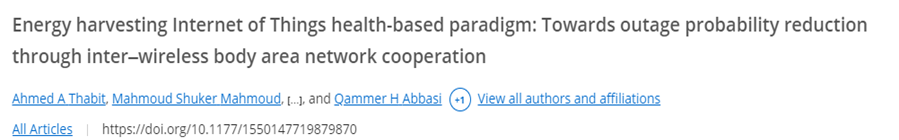 WWW.FTWPROJECT.COM
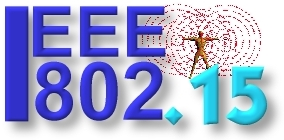 IEEE 802.15.4
Dealing with standards for communication with portable devices BODIES INCLUDED
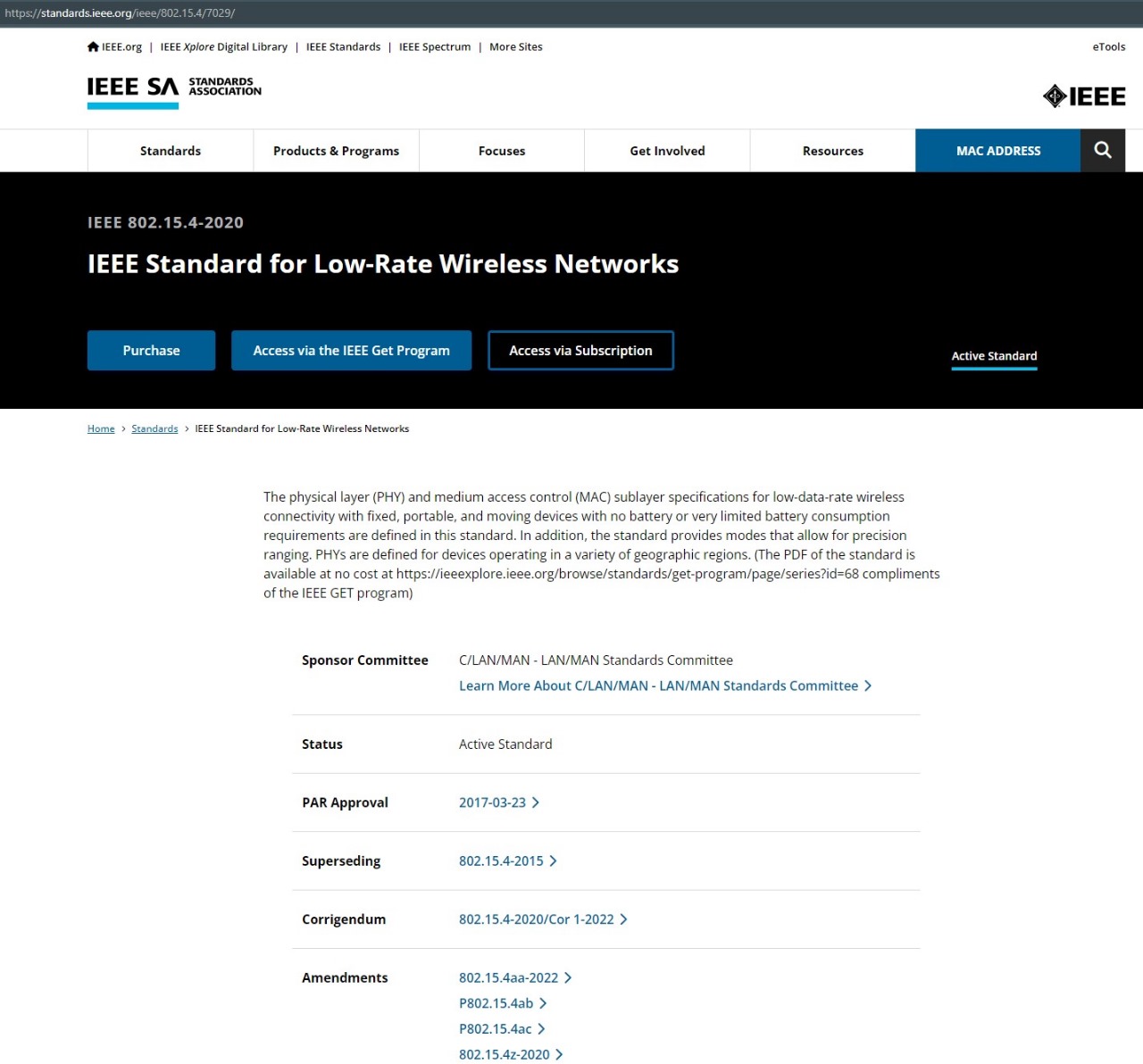 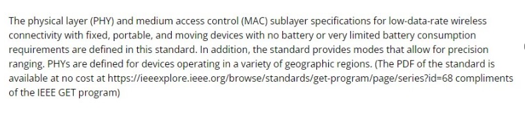 WWW.FTWPROJECT.COM
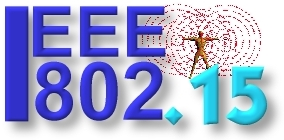 IEEE 802.15.6
Dealing with standards for inter body communication INSIDE THE BODY THEN GOING OUT FROM THE BODY
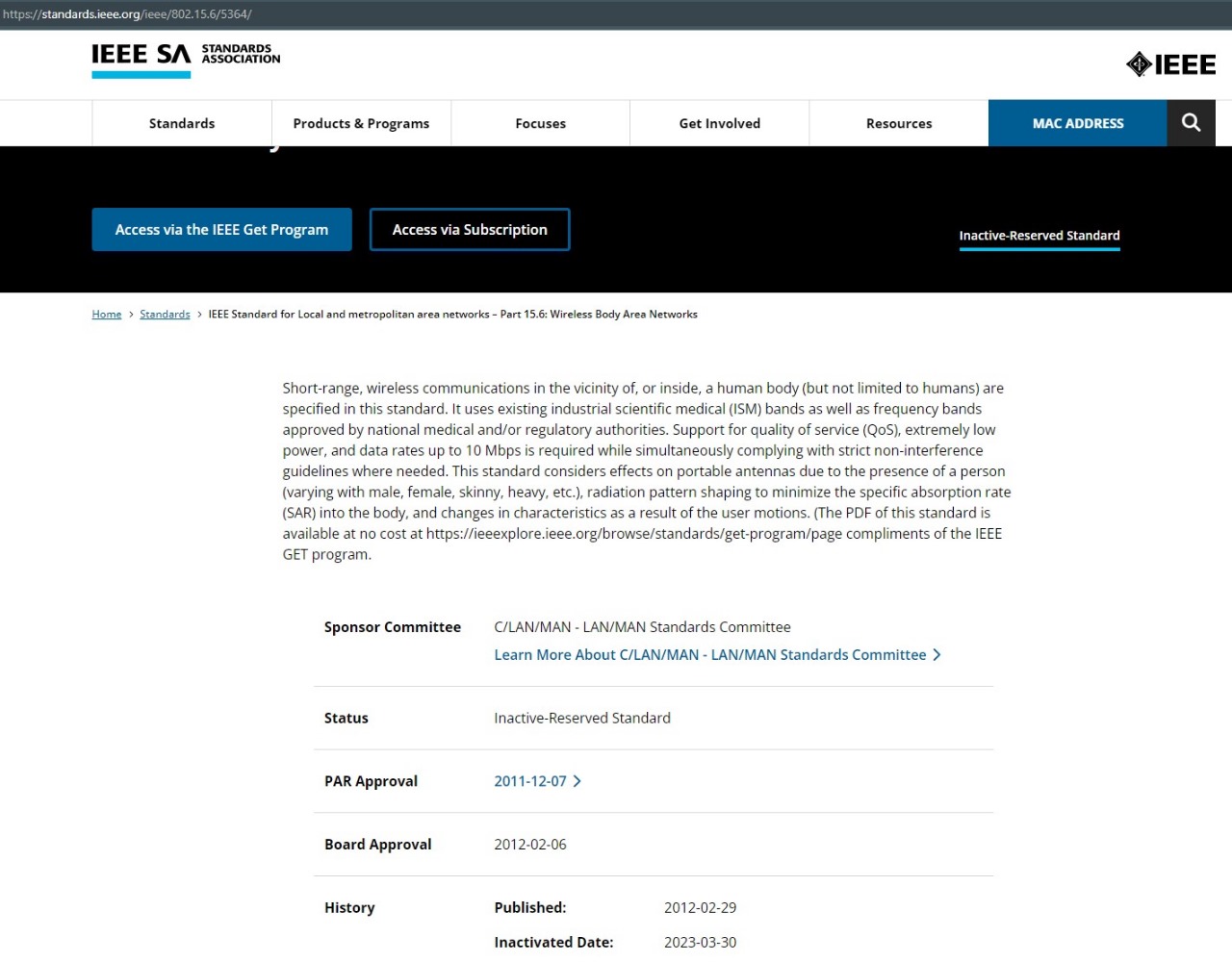 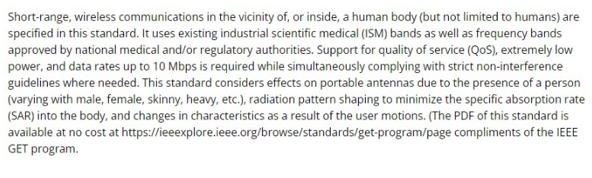 WWW.FTWPROJECT.COM
WIRELESS BODY AREA NETWORK
Our bodies are being used as a communications propagation system since 1995. 

A Wireless Body Area Network (WBAN) or a body sensor network connects independent nodes (e.g. sensors and actuators) that are situated in the clothes, on the body or under the skin of a person. The network typically expands over the whole human body and the nodes are connected through a wireless communication channel. https://www.waves.intec.ugent.be/research/wireless-body-area-networks
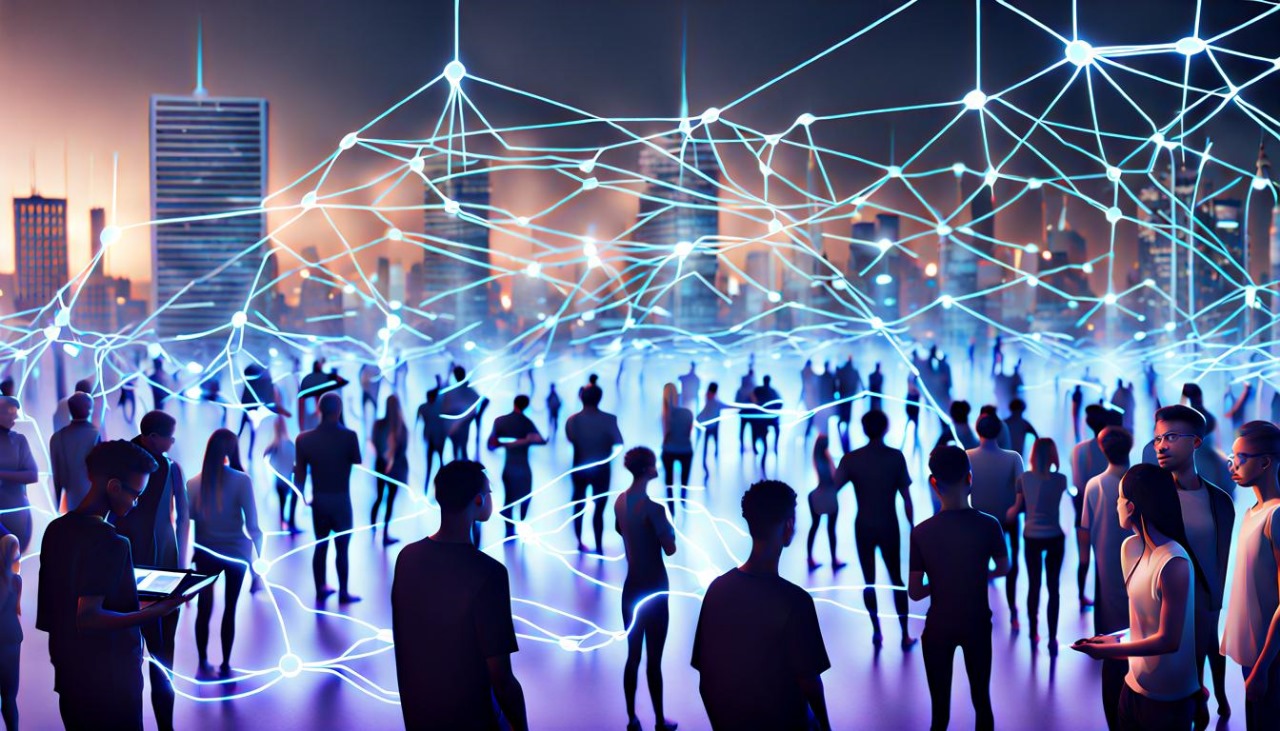 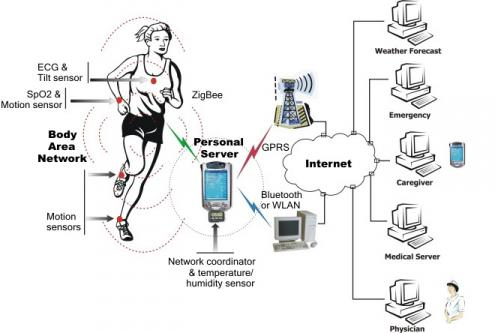 Computer Area Networks

Nano- a network of biosensors which is inside of your body (BAN)BAN – Your Body area network which is inside of your personal Area network (PAN) which is your computer electronic devices within  your personal workspace, which is inside of a local area network (LAN) which is a network in limited area like a university campus, residence which sits inside of a CAN…etc.
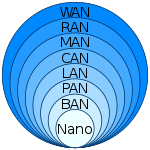 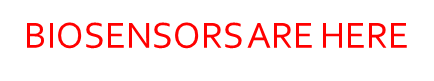 WWW.FTWPROJECT.COM
INTERNET OF BODIES (IOB)
IoB is “a growing industry of devices that monitor the human body, collect health and other personal information, and transmit that data over the Internet.”
Researchers who have been finding nanotechnology when they are looking at the blood under the microscope need to understand that there is an industry of people who work daily jobs that are regulating these nano networks. These are the biosensors and components that make up the Wireless Body Area Network and the Internet of Bodies.
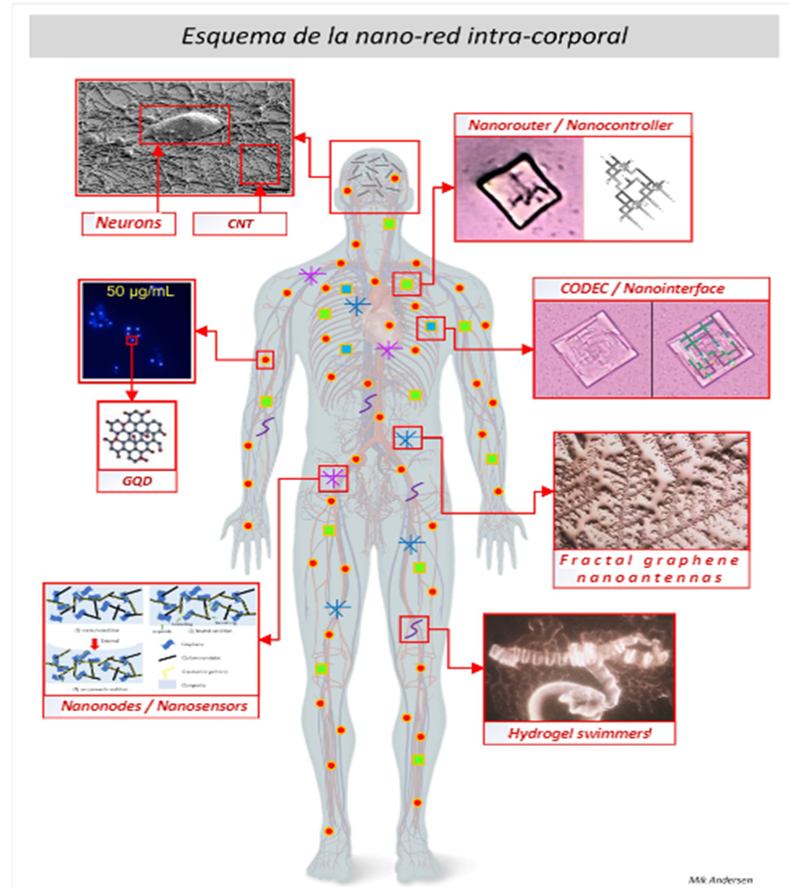 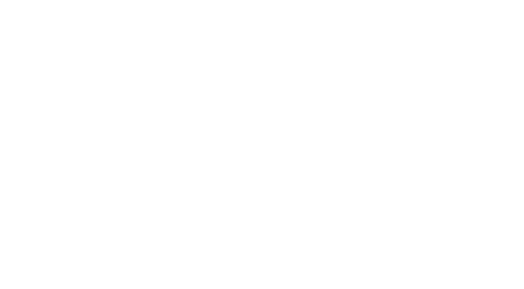 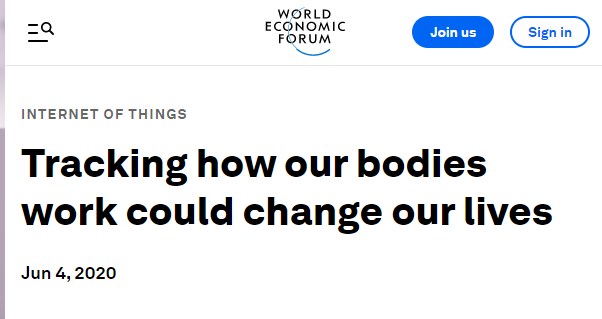 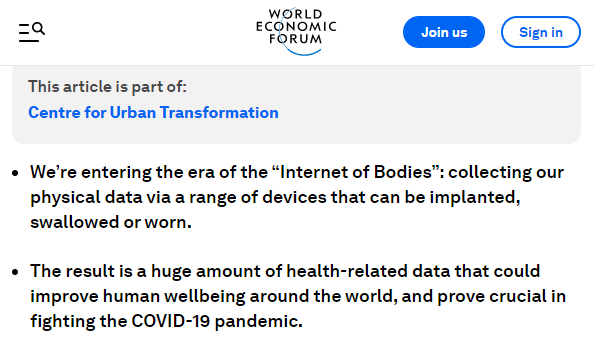 WWW.FTWPROJECT.COM
METAMATERIALS TERAHERTZ SOFTWARE DEFINED
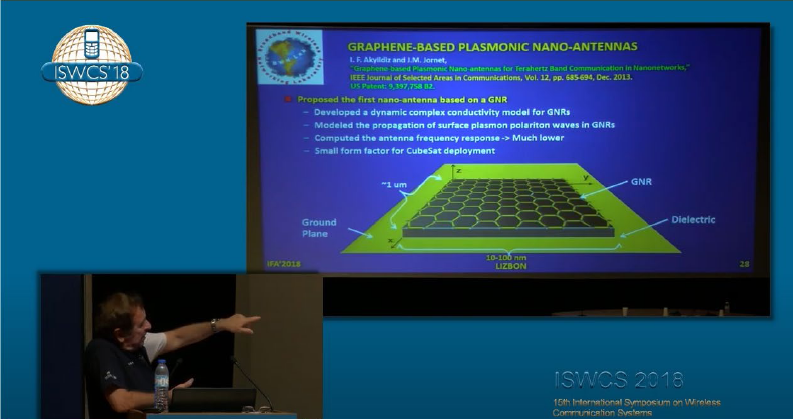 From our last presentation, Metamaterials Terahertz software defined is the suite of nanoscale technologies with the terahertz frequency range.

These technologies were basically “on hold” to the commercial world by governments (even though they were developed). They were released in 2017 as part of an infrastructure upgrade to the Global Information Network, which would be further initiated 3 years later with the graphenation of the population through the COVID Injections.
“COVID Vaccines are bio-nano machines”
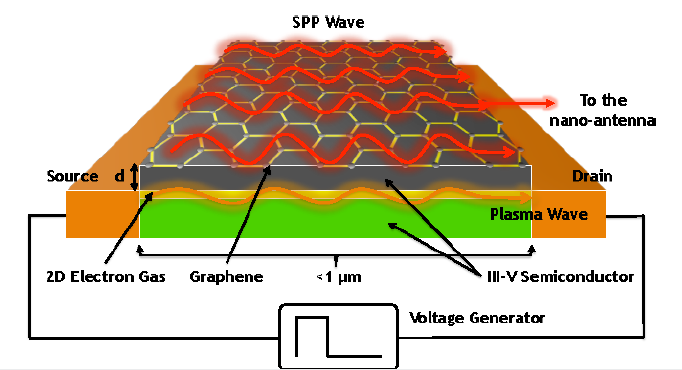 Ian Akyildiz and Josepe Jornet are Industry leaders in all things “Internet of Things”. (IOT IOB IONT etc.)

These materials are GRAPHENE BASED which is a necessary part of these new technologies and what was needed to get them to work. Hence the upgrade.
WWW.FTWPROJECT.COM
INTERNET OF BODIES EXAMPLES (FROM RAND.ORG)
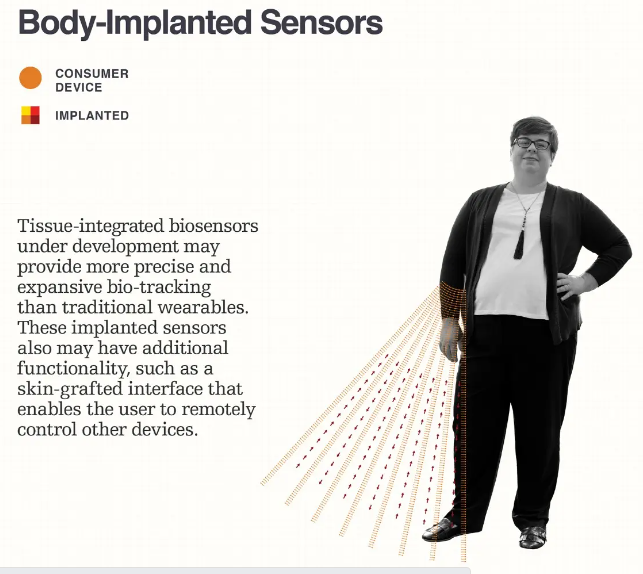 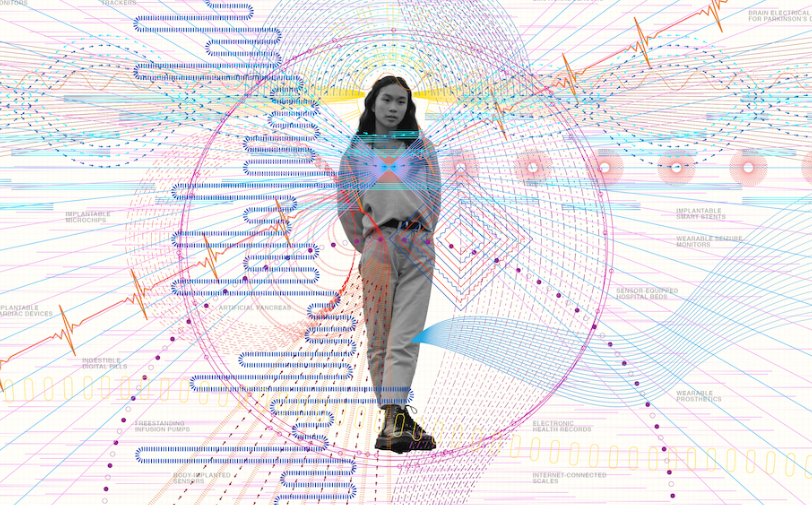 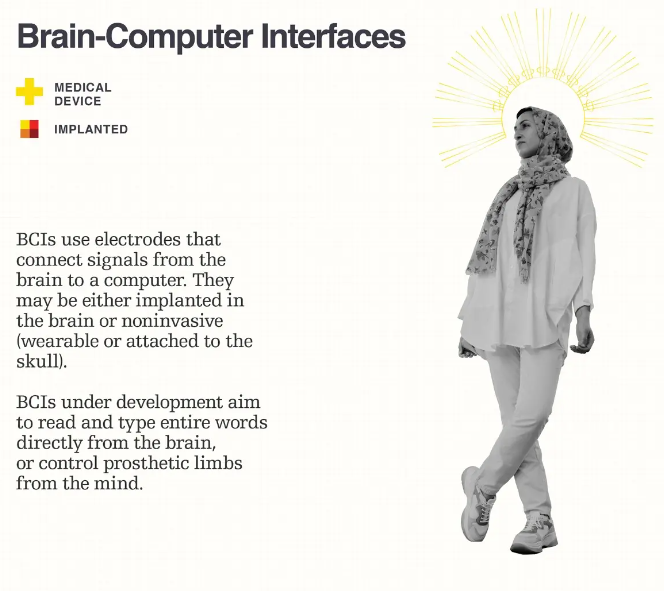 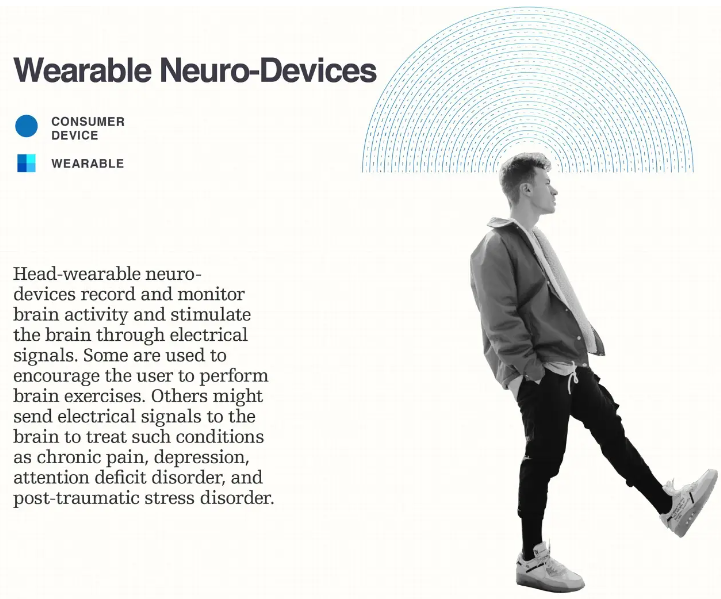 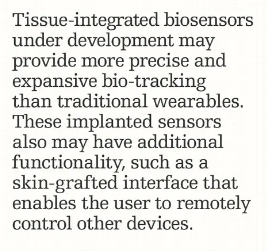 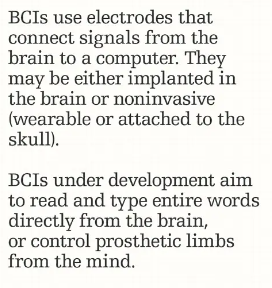 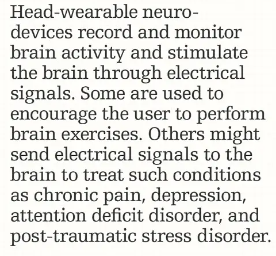 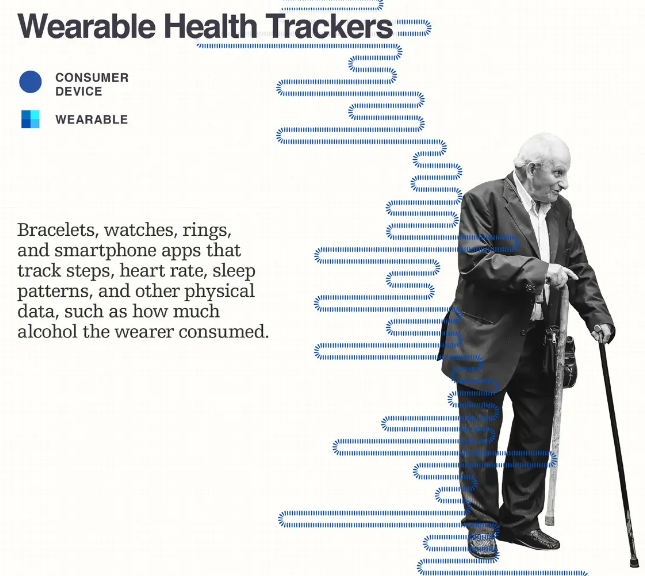 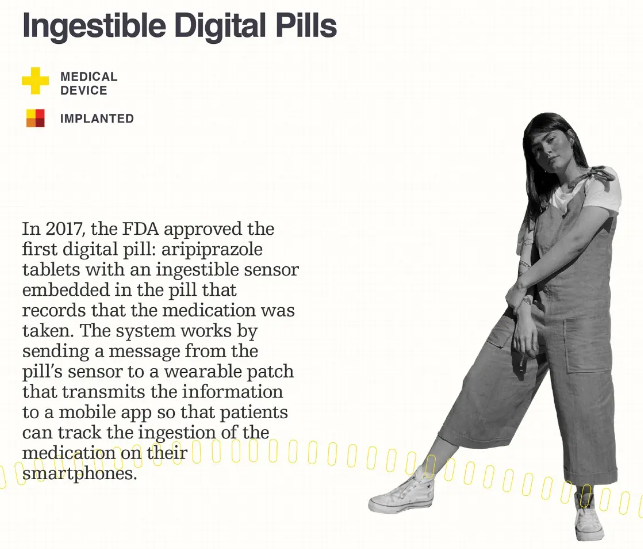 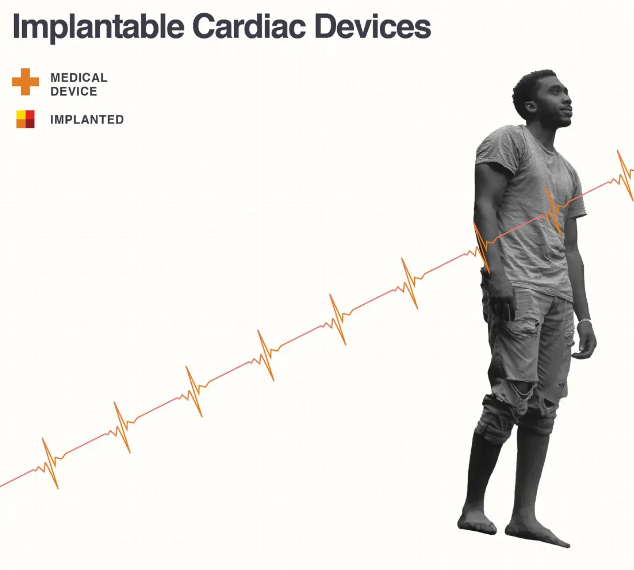 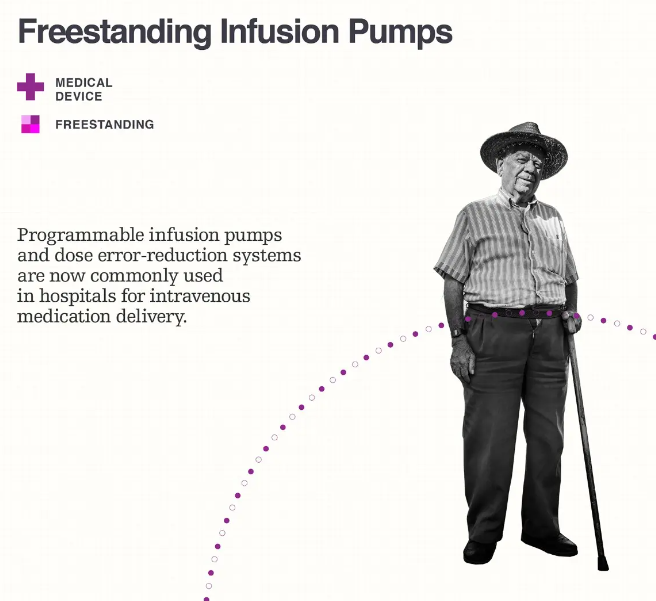 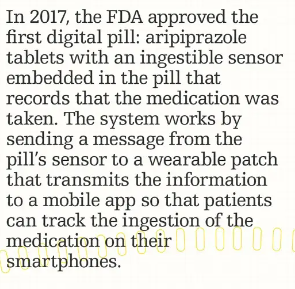 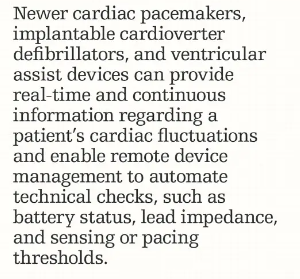 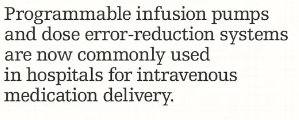 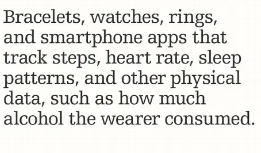 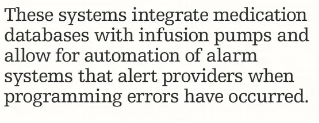 WWW.FTWPROJECT.COM
“GREEN ENERGY” IS SOYLENT GREEN ENERGY
“Nanoscale wireless networks are expected to revolutionize a variety of domains, with significant advances conceivable in in-body healthcare. In healthcare, these nanonetworks will consist of energy-harvesting nanodevices passively flowing through the bloodstream, taking actions at certain locations, and communicating results to more powerful Body Area Network (BAN) nodes. From Paper Below.
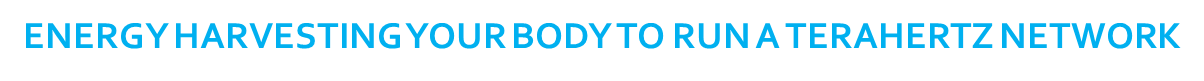 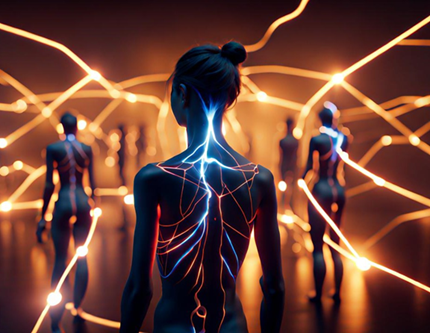 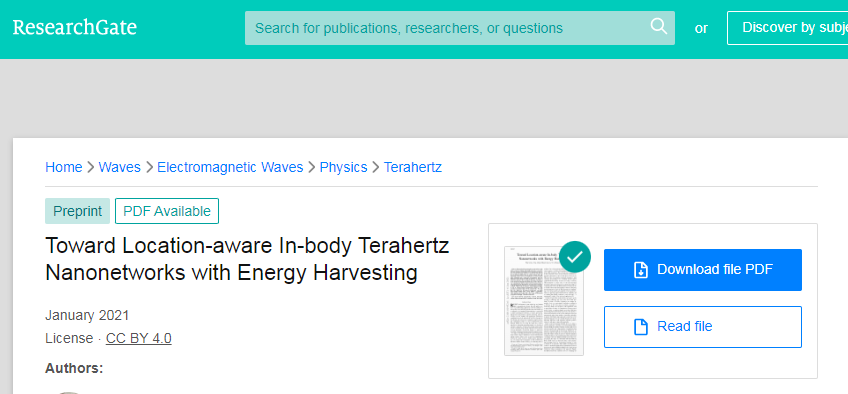 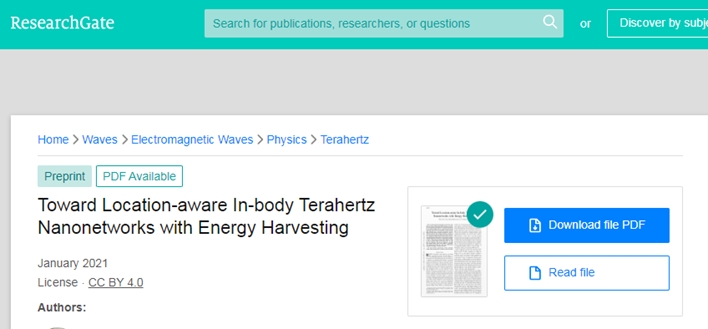 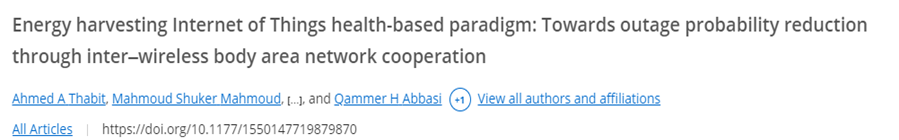 WWW.FTWPROJECT.COM
WIRELESS HEALTHCARE HOW THEY CONTROL YOUR HEALTH
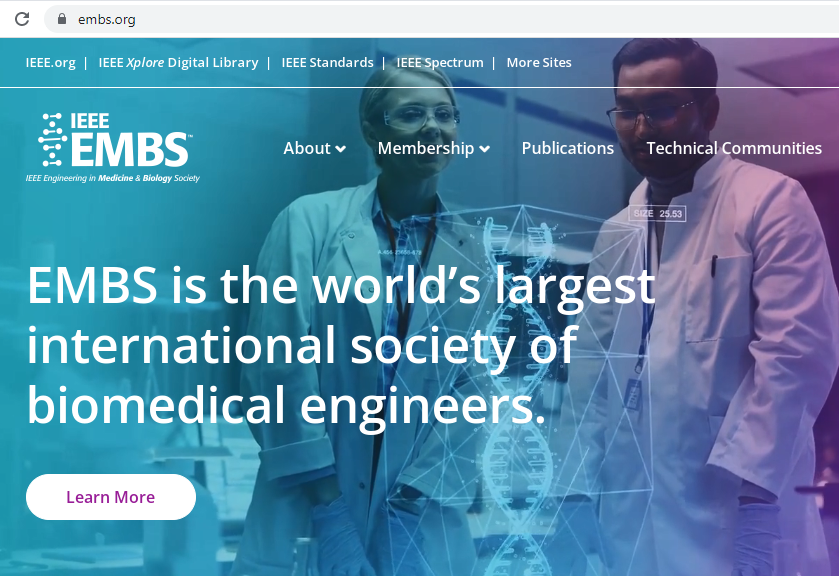 IEEE EMBS are the WORLDS LARGEST international society of BIOMEDICAL ENGINEERS.
WIRELESS HEALTH CARE IS WHAT THEY ARE CALLING:

Precision Health CareDesigner DruggingElectroceuticalsNanothermonosticsBiomedical Tissue EngineeringRegenerative Medicine
This is the industry that is changing your DNA, bringing in transhumanism and hooking your body up to the cloud.
WWW.FTWPROJECT.COM
MEDICAL BODY AREA NETWORK
MEDICA BODY AREA NETWORS FIRST REPORT AND ORDER FROM THE FCC 2012INTRODUCTION1. By this Report and Order and Further Notice of Proposed Rulemaking (Further Notice), we expand our Part 95 MedRadio rules to permit the development of new Medical Body Area Network (MBAN) devices in the 2360-2400 MHz band, and propose procedures for selecting a party to register and coordinate MBAN use of the 2360-2390 MHz portion of the band. The MBAN technology will provide a flexible platform for the wireless networking of multiple body transmitters used for the purpose of measuring and recording physiological parameters and other patient information or for performing diagnostic or therapeutic functions, primarily in health care facilities. This platform will enhance patient safety, care and comfort by reducing the need to physically connect sensors to essential monitoring equipment by cables and wires. Our decision herein is the latest in a series of actions to expand the spectrum available for wireless medical use.
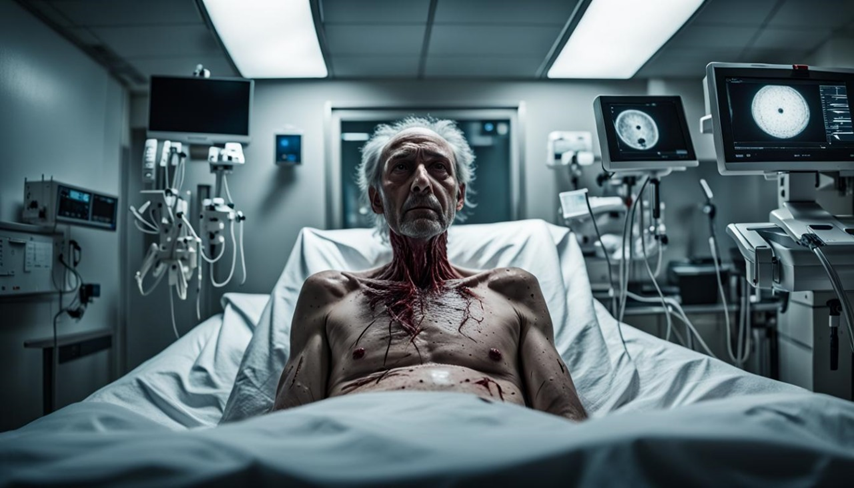 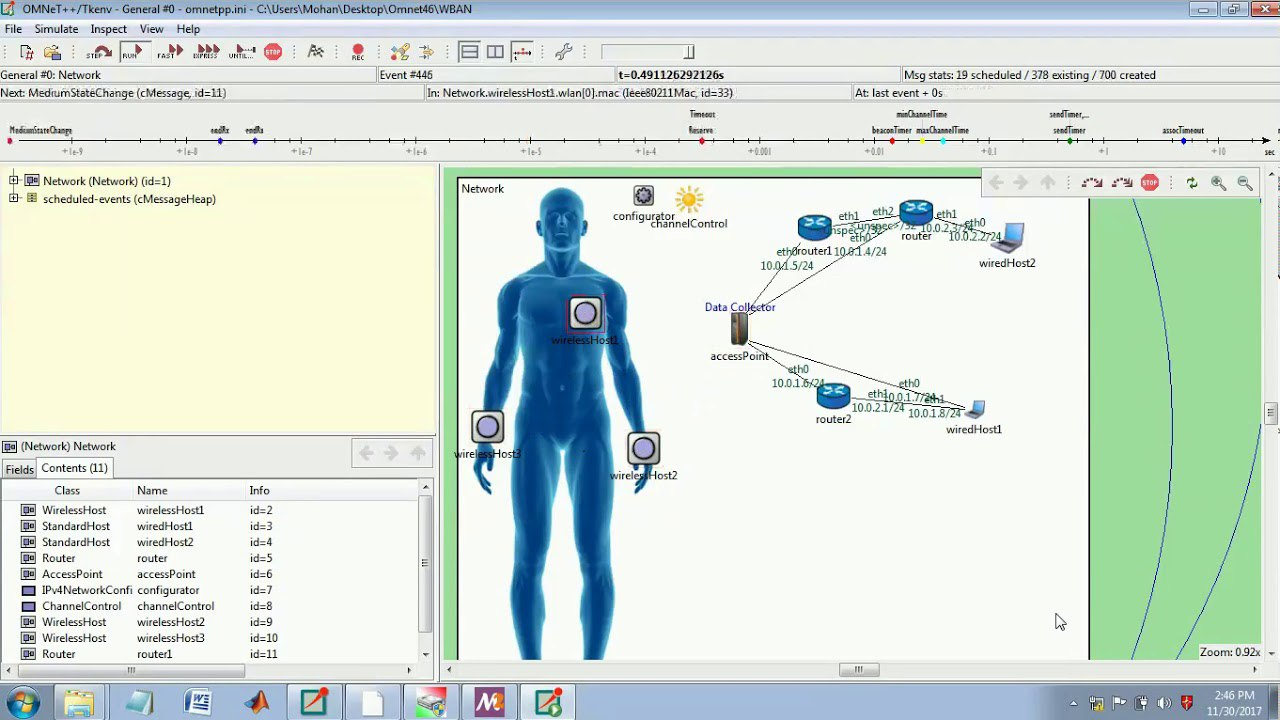 Hospitals use Medical Body Area Networks and a software called OMNET to report data from human bodies up to the cloud. This was done in hospitals during COVID. We did a report with Todd Callender about this data being reported to a database in ISRAEL.
WWW.FTWPROJECT.COM
COVID WIRELESS BODY AREA NETWORK (COV-WBAN)
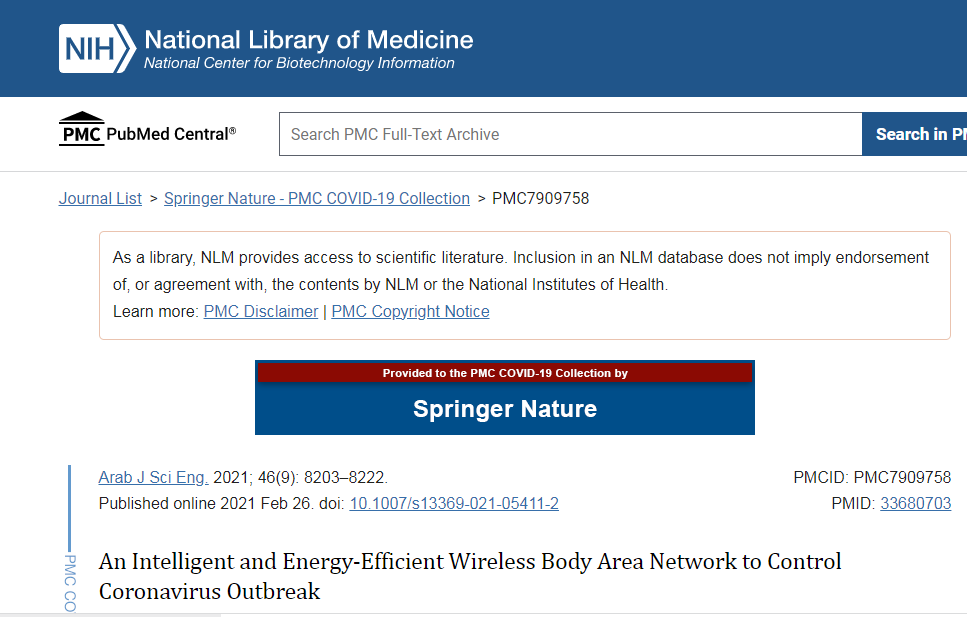 They have a Database and Wireless Body Area Network for COVID. Humans were tracked and traced through COVID and the WBAN through something called Project Salus which is a pentagon effort that provided predictive logistics tools for COVID-19 response to the command.
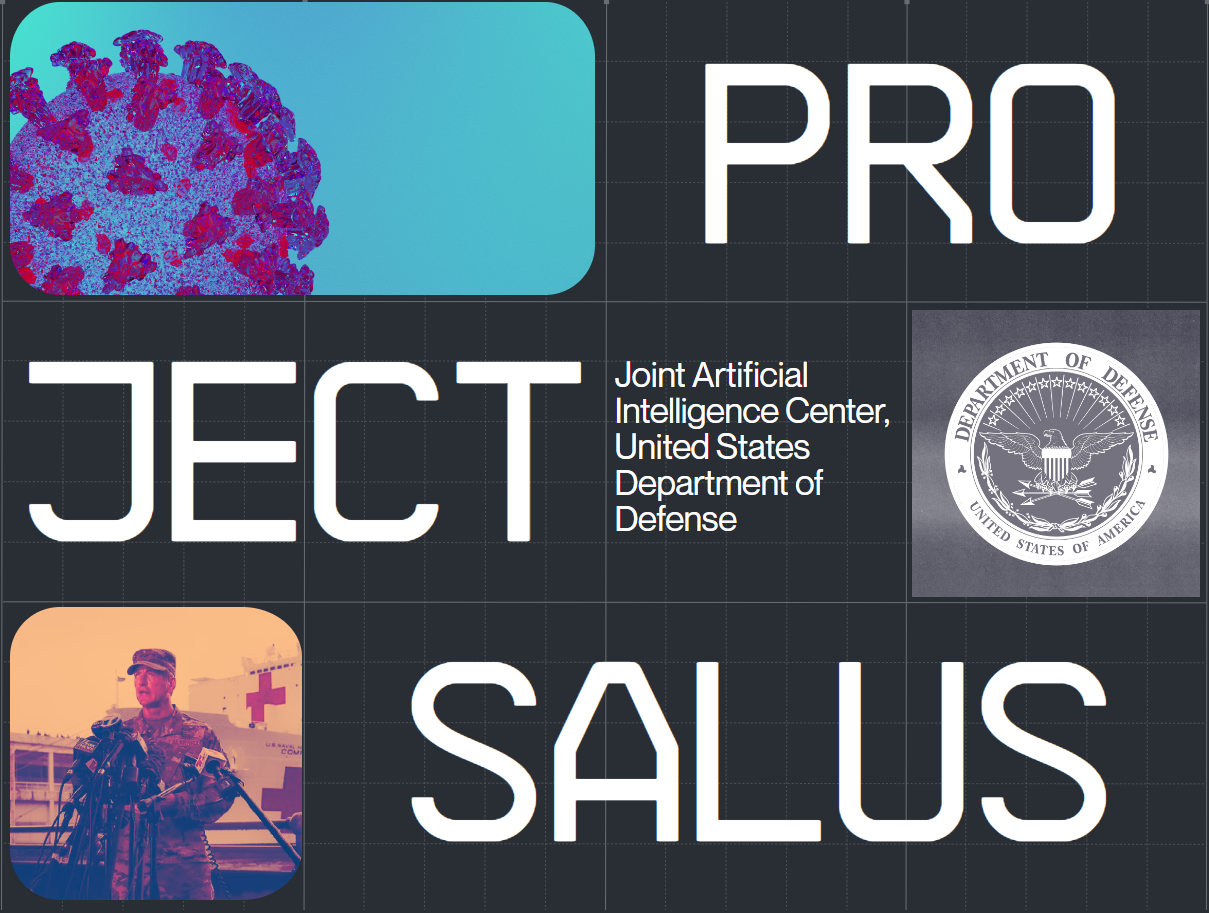 COVID DATABASE WBAN
NOTE: THE 5G CELL TOWERS HAVE “COVID” WRITTEN ON THE CIRCUIT BOARD INSIDE OF THEM.
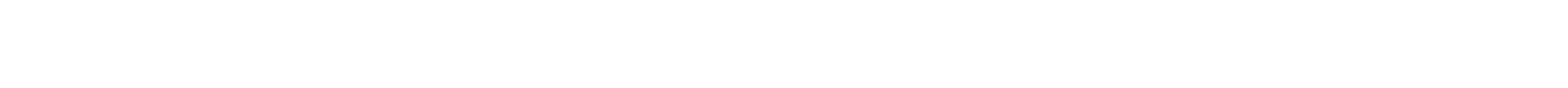 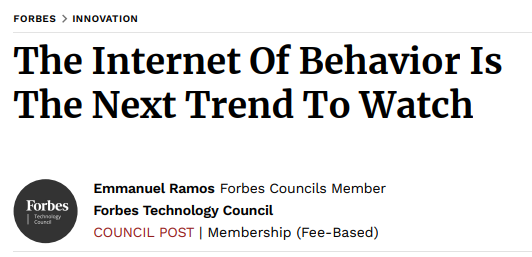 Mass formation psychosisDivision Right / LeftPsychologic OPSPlanned Protests and Movements 

General Behavior Changes in our Family Friends and Loved ones, especially after the vaccines.
Internet of Behavior (IoB). IoB offers a revolutionary way to
monitor, control and model human behaviorIoB is a system that uses sensors and other technologies to monitor, analyze and predict human behavior. It combines artificial intelligence (AI), machine learning (ML), big data analytics, cloud computing, Internet of Things (IoT) devices, mobile applications, wearable devices, augmented reality (AR), virtual reality (VR), robotics automation systems and more into one comprehensive platform for collecting behavioral data from individuals or groups. The collected data can then be used for various purposes such as predictive analytics or automated decision-making processes.
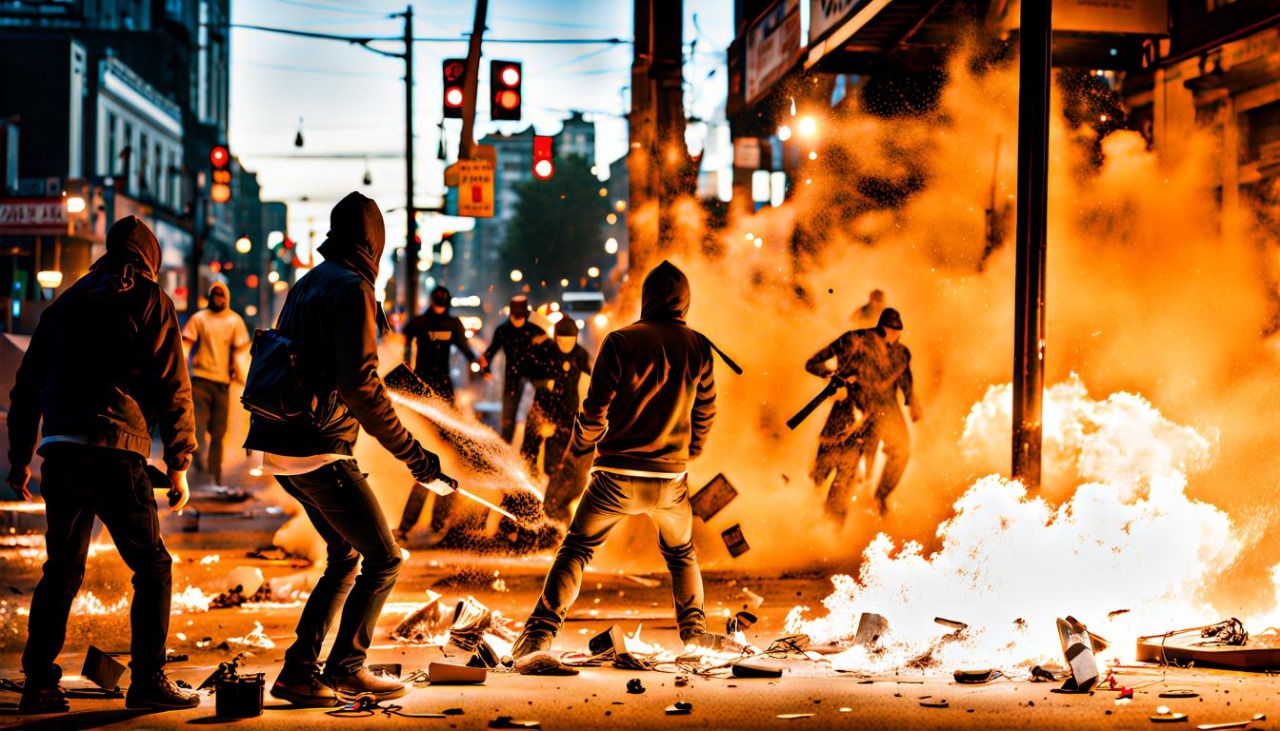 WWW.FTWPROJECT.COM
BIO PHOTONICS / OPTIGENETICS / VLC
BIOPHOTONICS is a field of biology and photonics that combines the interaction of light and biological materials.OPTIGENETICS is a biological technique to control the activity of neurons or other cell types with light. This is achieved by expression of light-sensitive ion channels, pumps or enzymes specifically in the target cells. 

Biosensors could be used to make a change to peoples receptors within their body. For people who’s receptors have been changed, they can be more sensitive to certain kinds of light signaling from the environment or a wireless network.
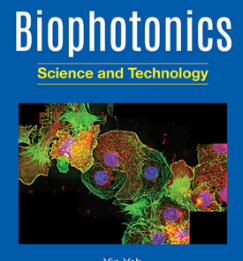 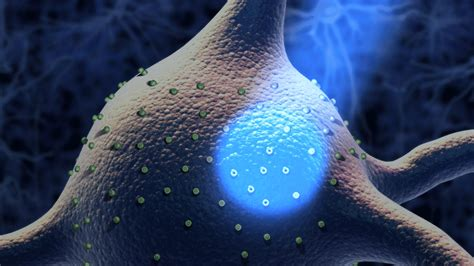 Visible Light Communication (VLC) In telecommunications, visible light communication is the use of visible light as a transmission medium. VLC is a subset of optical wireless communications technologies. The technology uses fluorescent lamps to transmit signals at 10 kbit/s, or LEDs for up to 500 Mbit/s over short distances.
Examples: New VLC Lighting that will be used to control people.
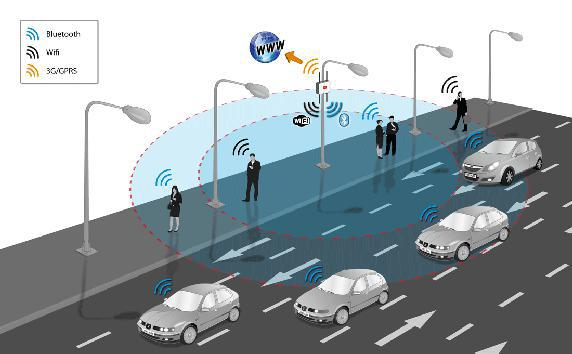 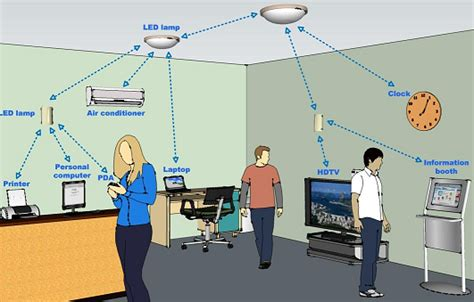 WWW.FTWPROJECT.COM
WEAKNESSES IN THEIR SYSTEM
The leaders in this industry give presentations where they clearly list the obstacles or weaknesses in their technology that they struggled to overcome. Below is a list of examples. This is why they needed to UPGRADE the system in order to get the tech to work well enough to achieve their goals.  

They couldn’t get the electromagnetic waves across the old network.
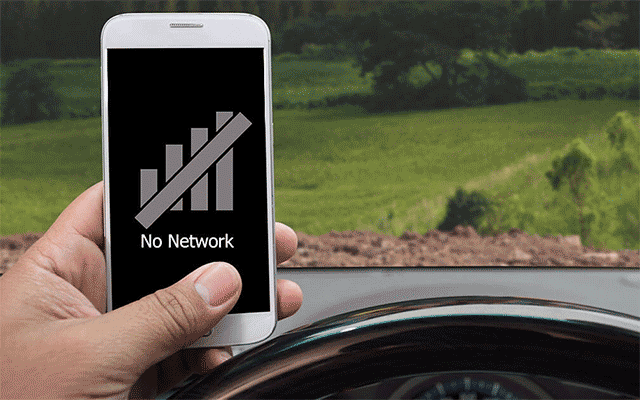 Problems with the old system:Free spaceSignal absorptionInterferenceLine of sight propagationFadingDoppler EffectsDistance (especially 60GHz and Thz bands)Energy consumptionCoverage
WWW.FTWPROJECT.COM
CYBER-PHYSICAL BACKBONE
NEW SYSTEM INFRASTRUCTURE INCLUDES EVERYTHING:5G TOWERS, SATELLITES, METAMATERIALS, FIBEROPTICS ETC.
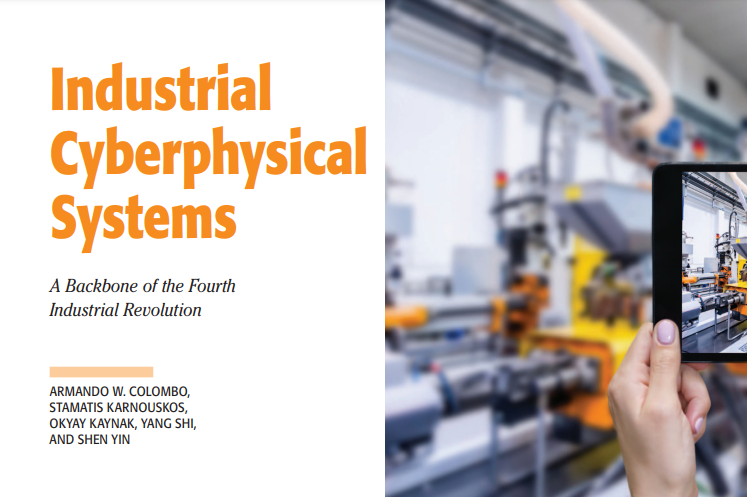 A cyber-physical system ( CPS) or intelligent system is a computer system in which a mechanism is controlled or monitored by computer-based algorithms.

A backbone or core network is a part of a computer network which interconnects networks, providing a path for the exchange of information between different LANs or subnetworks. A backbone can tie together diverse networks in the same building, in different buildings in a campus environment, or over wide areas.

cyber-physical systems (CPS) and the Internet of Things (IoT) are converging over time to include a common emphasis on hybrid systems of interacting digital, analog, physical, and human components (from NIST)

“Load Balancing” term that means to test the ability to transmit signals over the new networks they just installed.
IEEE Paper:Industrial Cyberphysical Systems: A Backbone of the Fourth Industrial Revolution

This Infrastructure was deployed in 2017. Same Year the Terahertz Metamaterials were deployed.
WWW.FTWPROJECT.COM
THE SYSTEM UPGRADE
4
The new system with the graphenated population is now ready for the deployment of 15 minute smart cities as a means to control the worlds population.
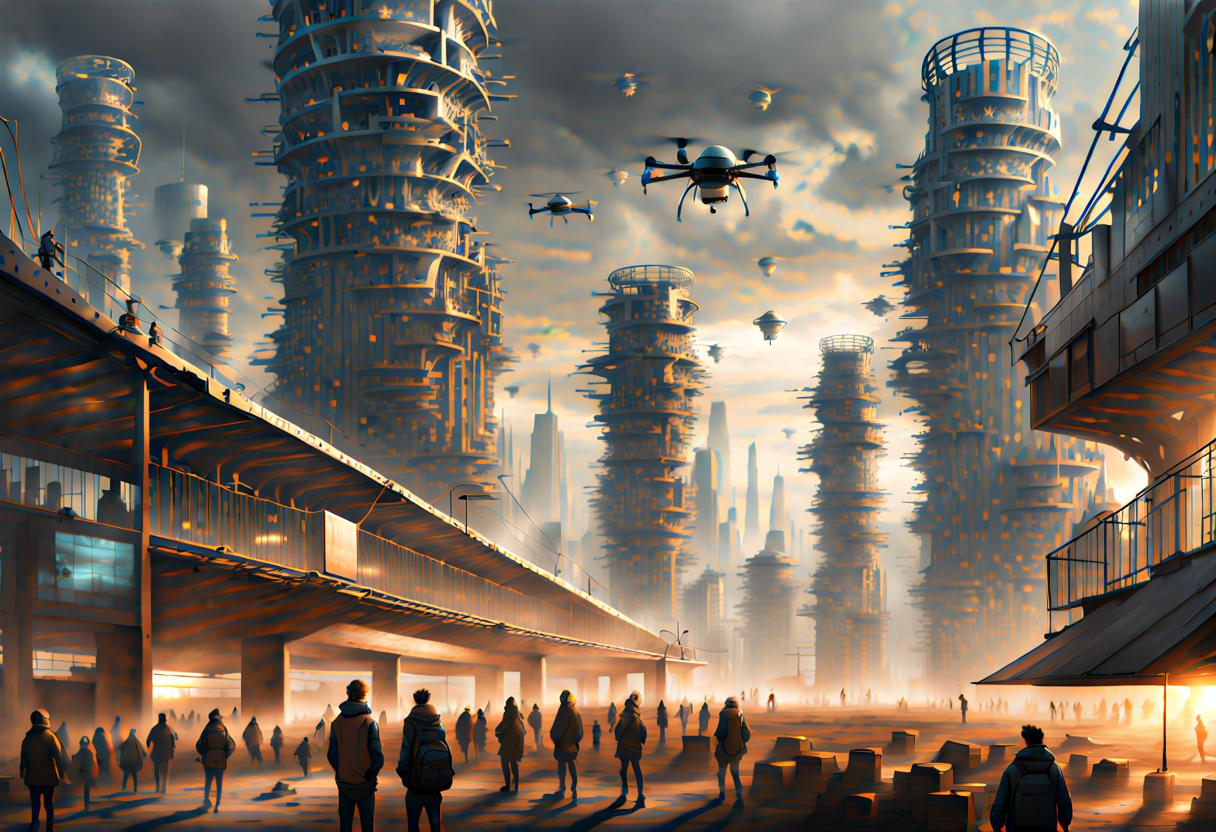 Once the infrastructure was deployed they then graphenated the population through creating a fake pandemic, making people shelter in place (for better tracking and tracing abilities) and injected most of the worlds population with graphene. They needed the graphene injected (big difference from bioaccumulation) in peoples bodies for the amplification of the signals.
3
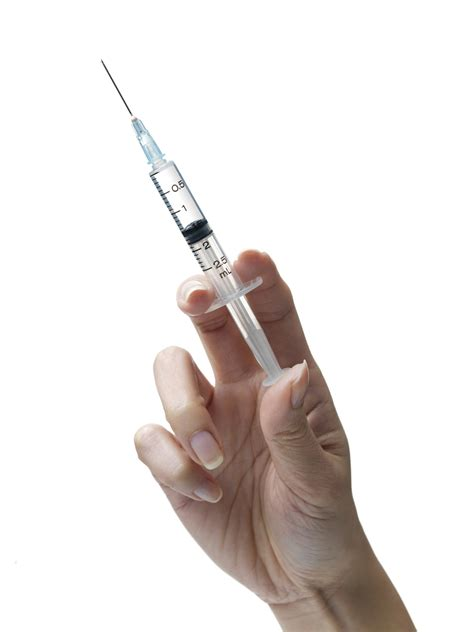 2
This upgrade was initiated in 2017 when they installed the infrastructure for the new system known as the cyber-physical backbone. No one in the non tech world even noticed. The IEEE world however knew all about it.
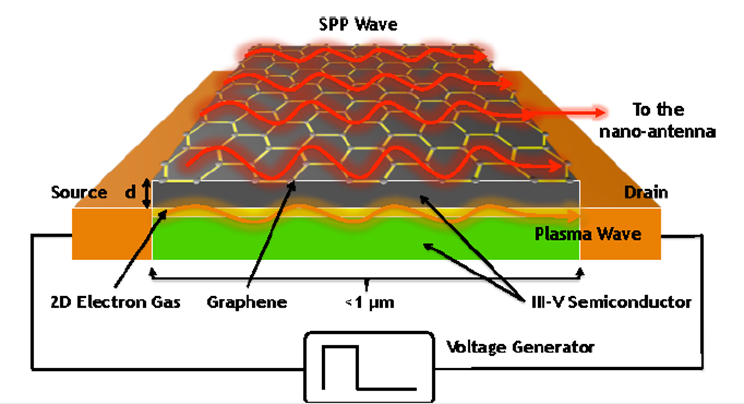 1
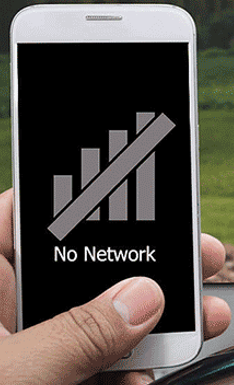 Even with all the technology they had developed up to this  point, it still wasn’t doing what they wanted it to (meaning control humans) at the levels of speed and efficiency that they needed.  So they did a full system upgrade.
WWW.FTWPROJECT.COM
METHODS
Over the past few decades the following government projects played a role  in moving the world toward their ultimate goal. Each one is an area to research, here are a few highlights.
GLOBAL INFORMATION GRID a network of information transmission and processing maintained by the United States Department of Defense.
MOSAIC WARFARE is a concept that involves sending a large number of weapon and sensor platforms at the enemy to overwhelm them. From DARPA using, The Internet of Military Things  (IoMT) a class of Internet of things for combat operations and warfare.
LETHAL AUTONOMOUS WEAPON SYSTEM (LAWS) a type of autonomous military system that can independently search for and engage targets based on programmed constraints and descriptions. LAWs are also known as lethal autonomous weapon systems, autonomous weapon systems, robotic weapons or killer robots.
PROJECT MAVEN Defense Department initiative to integrate artificial intelligence and machine learning across operations to extract objects of interest from imagery. Started by Google and taken over by the Pentagon. Many Google employees left when they realized that the program would be used on civilians in Mosaic Warfare.
NETWORK CENTRIC WARFARE, also called network-centric operations or net-centric warfare, is a military doctrine or theory of war that aims to translate an information advantage, enabled partly by information technology, into a competitive advantage through the computer networking of dispersed forces. It was pioneered by the United States Department of Defense in the 1990s.
WWW.FTWPROJECT.COM
THE PENTAGON AND ARTIFICIAL INTELLIGENCE
The DOD held an Artificial Intelligence Symposium in 2020A DOD directive was issued to deploy AI Then Biden Executive order On October 30And the Pentagon RespondedThey are Moving FULL STEAM AHEAD
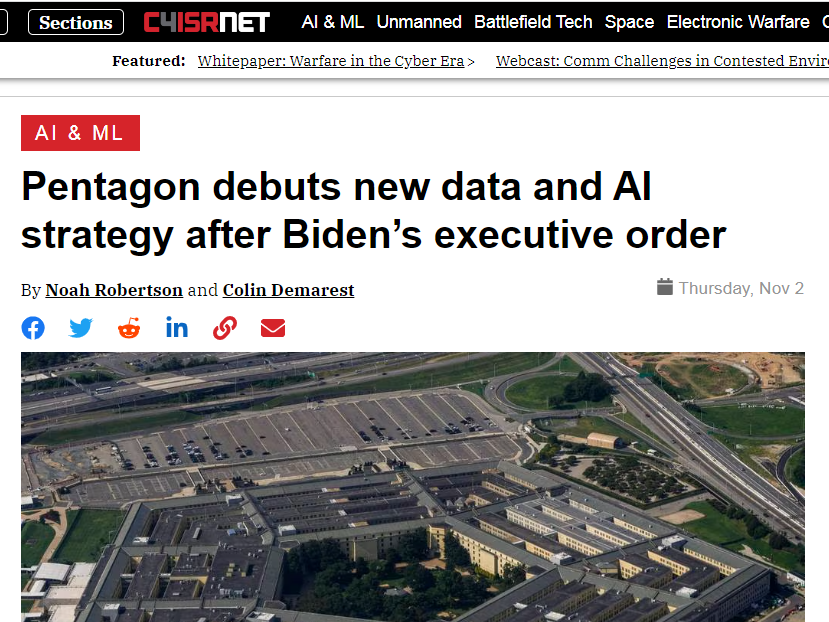 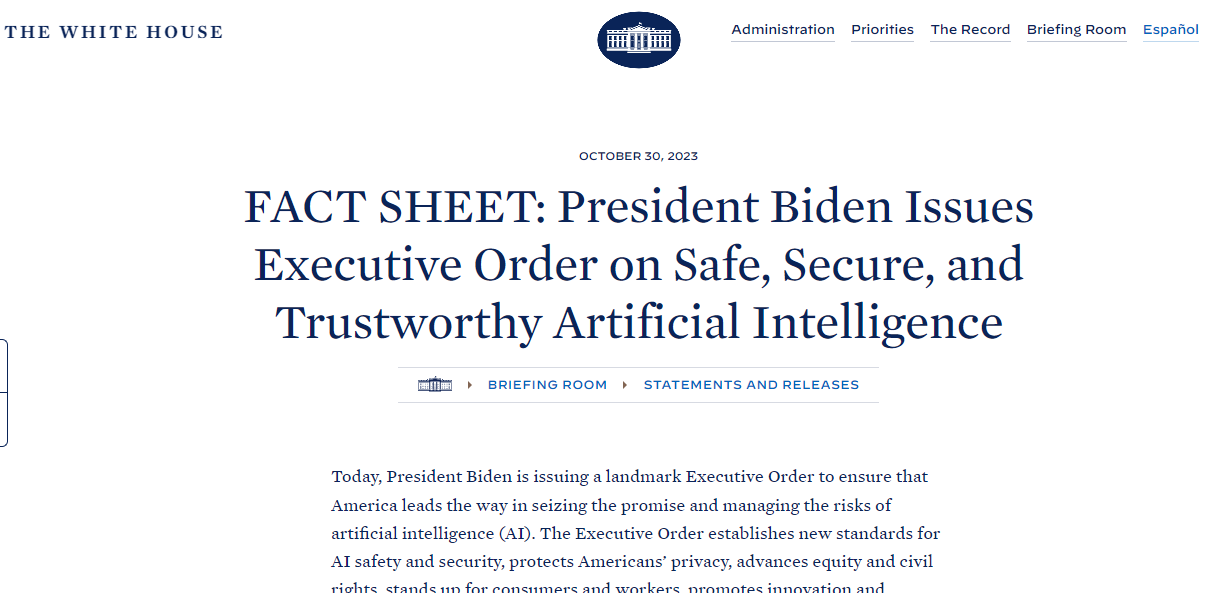 WWW.FTWPROJECT.COM
AI Development Underbelly and Future Global AI Impact
Sam Altman CEO of OpenAI and founder of ChatGPT was unexpectedly fired with no notice Friday 17th Nov 2023. Soon after other senior staff also quit or threatened to quit.  Note: OpenAI is a hybrid organization that is primarily non-profit that controls a for-profit subsidiary
Open AI recently release new core technology advancements, increasing the valuation of the company to $80 Billion, Microsoft is a key investor, and they had the highest monthly user subscribers using ChatGPT. 

-Recent APEC CEO summit in San Francisco (Presidents Biden and Xi attended the summit)  
-The summit was about ‘AI regulation’ and ‘Climate Change Efforts’
-Emphasis was on regulating AI in favor of advancing the technology. 
- Sam mentioned the benefits accelerating the technology allowing innovation to thrive, in favor of premature regulation:

 "will be the most transformative and beneficial technology humanity has yet invented," AI technology will likely not need heavy regulation "for the next couple of generations" and that enough "societal antibodies" have been built up to address misinformation, especially leading up to the 2024 elections globally.

 Note: Bidens’s Executive order on Oct 30th Safe, Secure, and Trustworthy AI - whitehouse.gov
 -The US gov’t wants to screen and evaluate all innovation with AI companies before they are released to the public.
 - in conjunction with the Pentagons leap into using the technology for pattern recognition and autonomous drone warfare. -c4isrnet.com
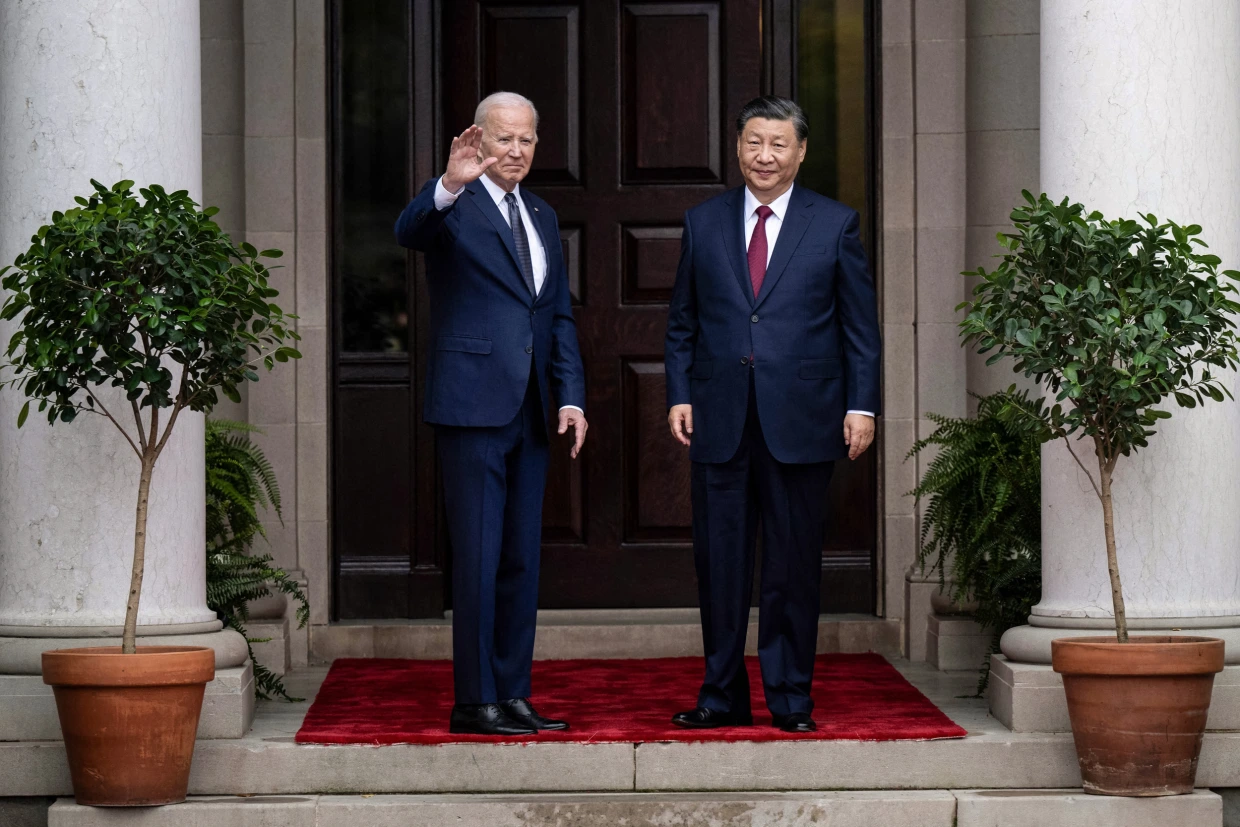 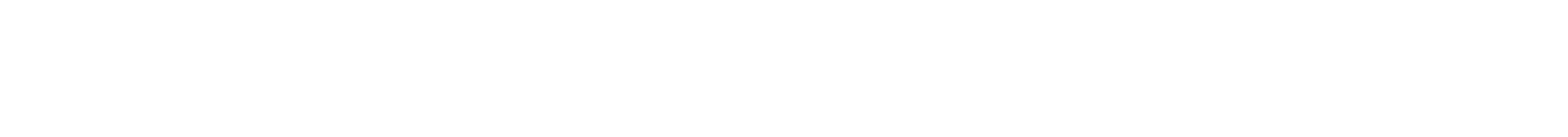 Conclusion:

A truly pervasive AI with Generative capabilities would indeed be a powerful tool, especially if it were trained on uncensored, unrestricted data sets that were not omitted, corrupted, or censored , and a threat to any global order built primarily on secrecy. AI used in 5th Generation Warfare on a wireless battlefield is a guaranteed security risk 

A for-profit environment could rapidly grow such development, if it were possible for the developers to train the AI with more raw datasets from around the world, such a simulated ‘truth-engine’ may gain the trust of the industry that poured billions of dollars into its creation, and could used to spring board innovation at the development stage if sold as an enterprise product (un-filtered).
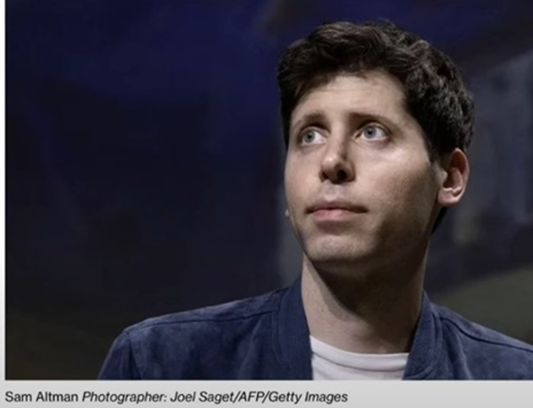 ChatGPT experience:
In my research for off-grid energy solutions, I communicate with other experimenters and researchers that are do alternative energy experiments. One of them started using ChatGPT to test its logic against the experiments they were performing.  Recently some of the experiments yielded efficiency results over 100%, (Nikola Tesla, pulse charging circuit) turning 50 milliwatts input into 2 watts on the output.  
 
He fed the data into ChatGPT to see if it would give the answer to verify the result. And it did, with an interesting answer at the bottom:
 
“Our Output Energy is 1.98 Joules per second. Our Input Energy is 0.05568 Joules per second.Using these values in our formula: Percentage Gain equals (1.98 minus 0.05568) divided by 0.05568, all multiplied by 100 percent. The calculated percentage gain of your system is approximately 3456%. This suggests that the system is outputting energy at a rate more than 34 times higher than the input energy rate. However, as mentioned earlier, such a high energy gain is extraordinary and not typically observed in conventional systems.”
 
It came to the same result as verified by the experiment. This is an example of how such a tool could be used to accelerate development in the field of renewable power generation.
 
However, 
A few days ago, the same researcher noticed that OpenAI changed its policies with regard to use of ChatGPT. When he proceeded to as the same query related to the experiment he received the following response:
 
-  kept getting random prompts that he was breaking Open A.I terms
- he would not agree to the new terms so the service ended
- key phrases are omitted in the chat now when he tries to query the engine (i.e. single wire transmission, scalar energy, etc.)
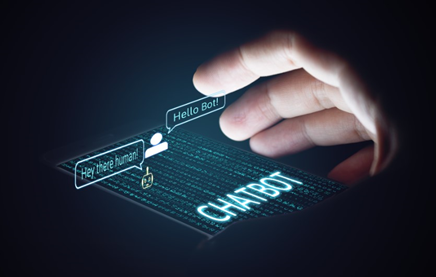 In the comment section of the video, others complained of the same change in holistic dietary health, etc. This is trending.
 
Lesson: ChatGPT in its current form is unsable and not stable as a tool for exploratory research. There are other similar tools that are non ChatGPT library based that can and should still be tested. 
 
Money will only flow to the AI engine that is the most truth-worthy! Then maybe industry, hobbyists and professions will give a little trust as a tool worth using.
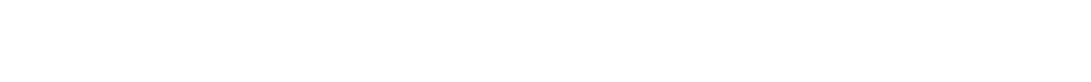 This is what Bill Gates, Klaus Schwab, the WEF and the UN have planned for the whole world.
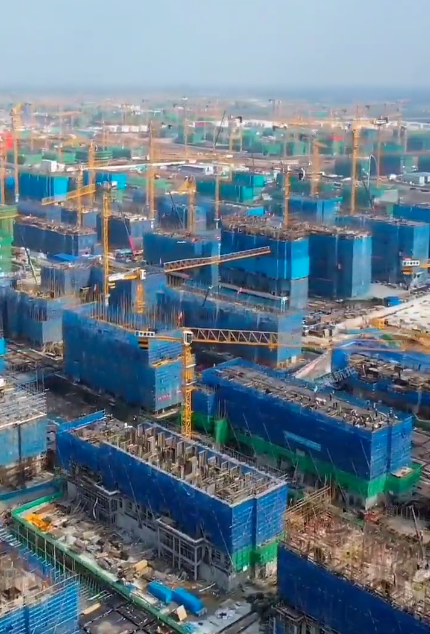 This is Xiongan City, one of the world’s largest construction sites. The CCP is building it to be a “15-minute city”. They plan to relocate ≈4 million people from Beijing to Xiongan under a mixed system of both voluntary and coercive measures. Every lamppost in the city will be equipped with facial recognition cameras. Every entrance and exit will be have checkpoints placed on them.
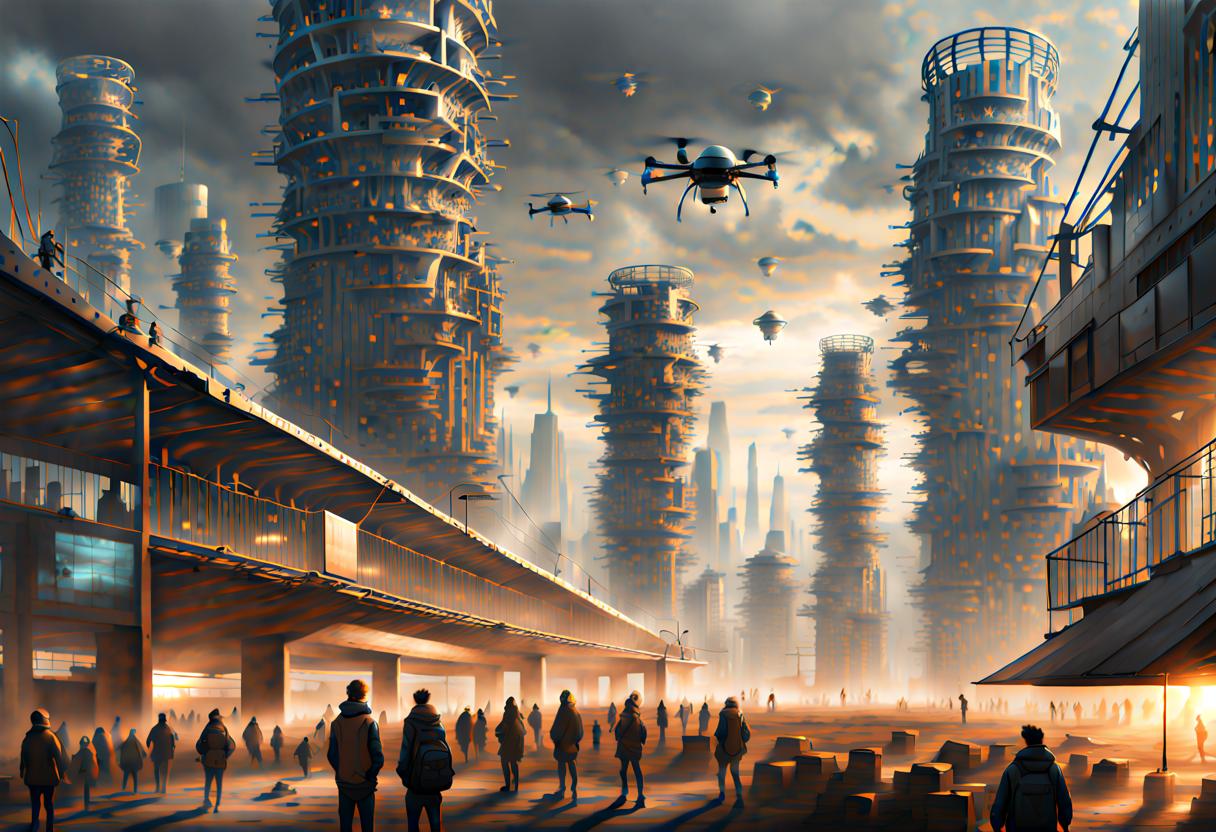 FIGHTING EVIL TECH WITH GOOD TECH ON THE SAME TECH LEVEL
We make products by hand here for EMF protection. These products are based on orgone energy, which is a healthy life preserving energy field generated by a composite of metal powders mixed in an epoxy resin. The end result is something called orgonite. Orgonite uses piezoelectricity, surface area, morphogenetic fields, and backscatter to preserve energy. It can also help fight back against the bad tech.
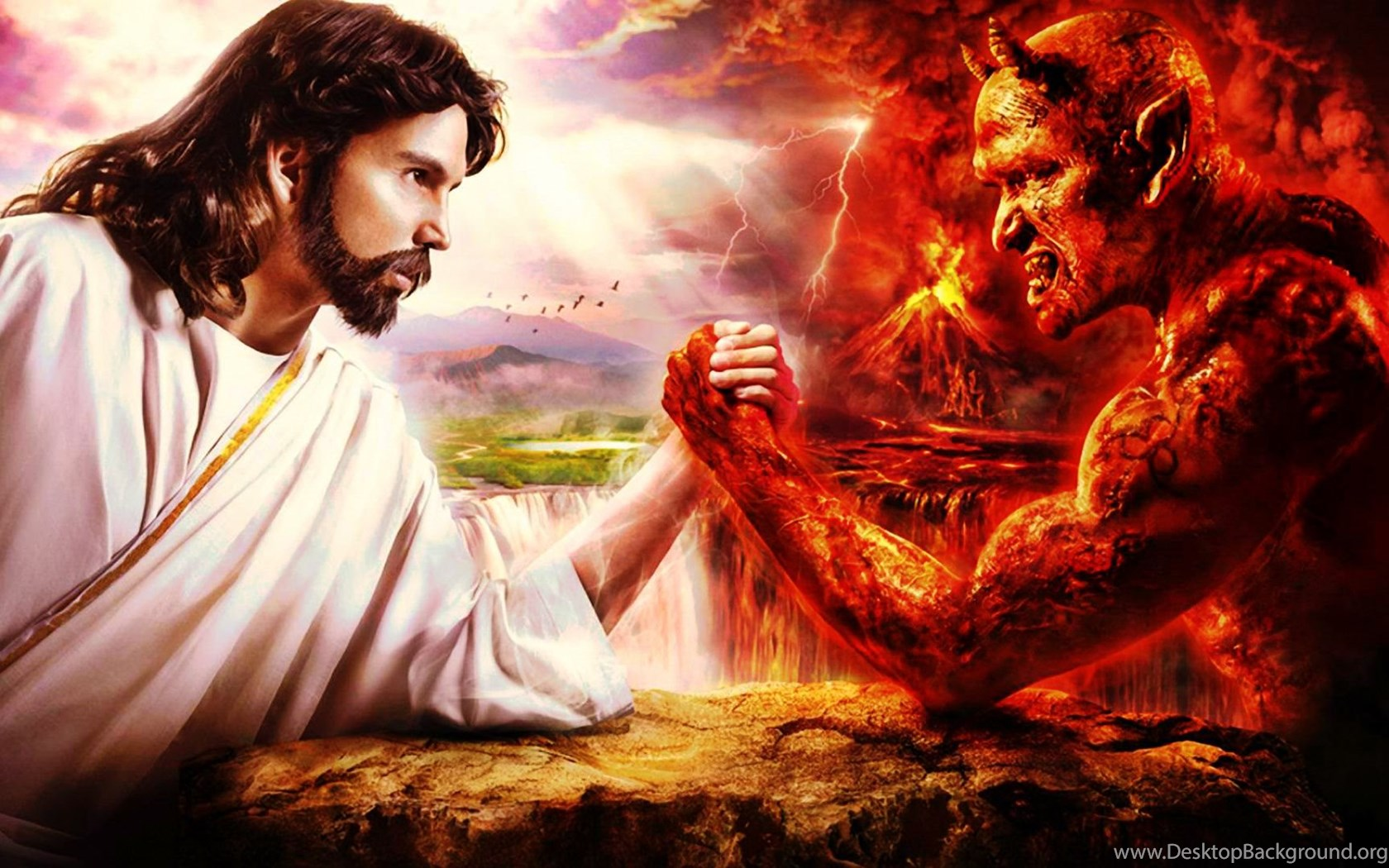 Piezoelectric
Back Scatter
OUR TECH
THEIR TECH
Morphogenetic Field
Surface Area
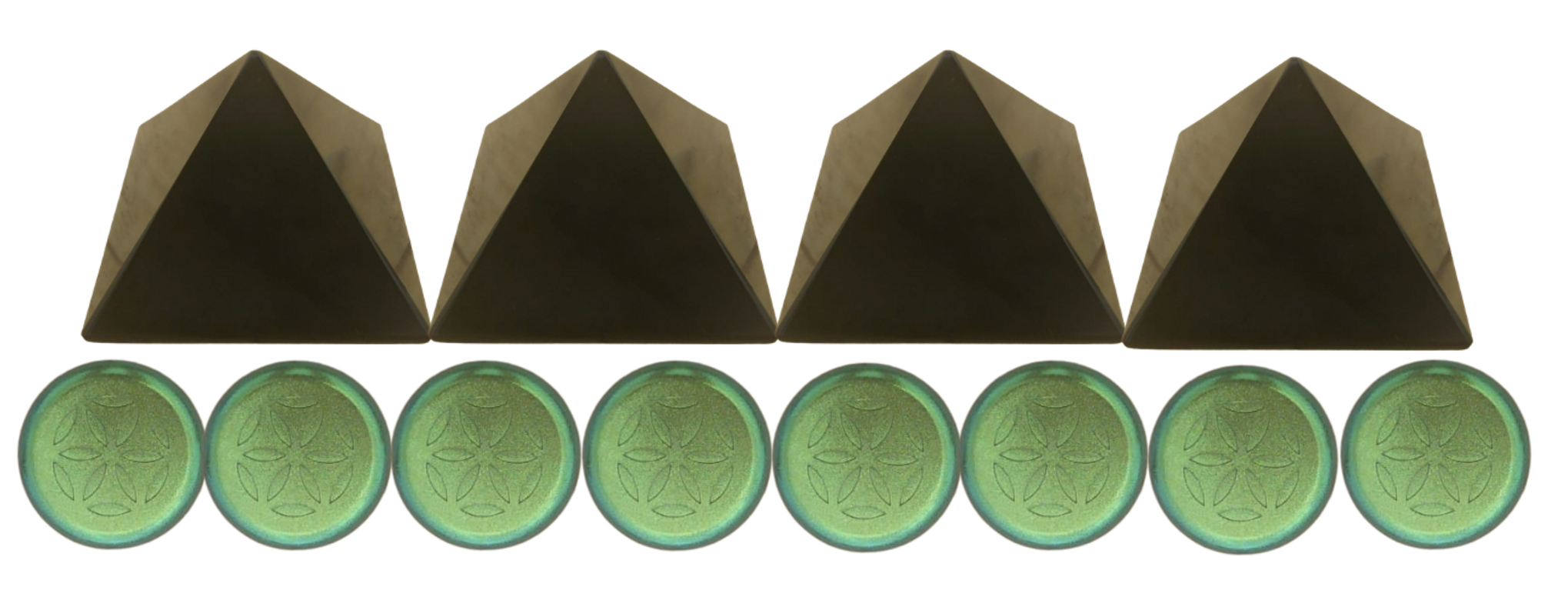 WWW.FTWPROJECT.COM
ABOUT OUR EMF PROTECTION PRODUCTS
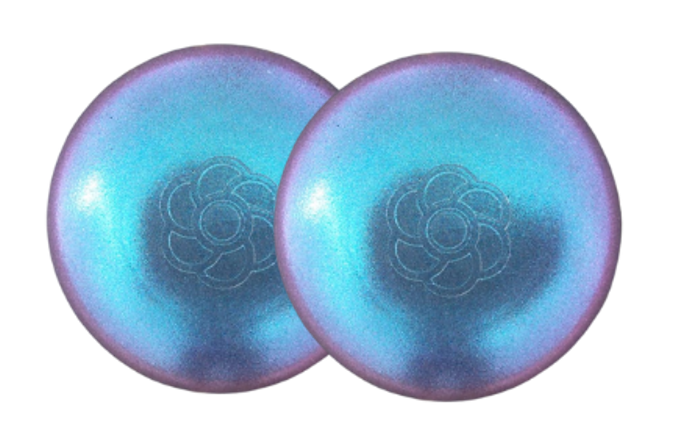 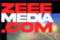 HELP SUPPORT MARIA ZEEE BY SHOPPING FROM THIS LINK: https://www.ftwproject.com/ref/468/
SLEEPING PODS For a good nights sleep
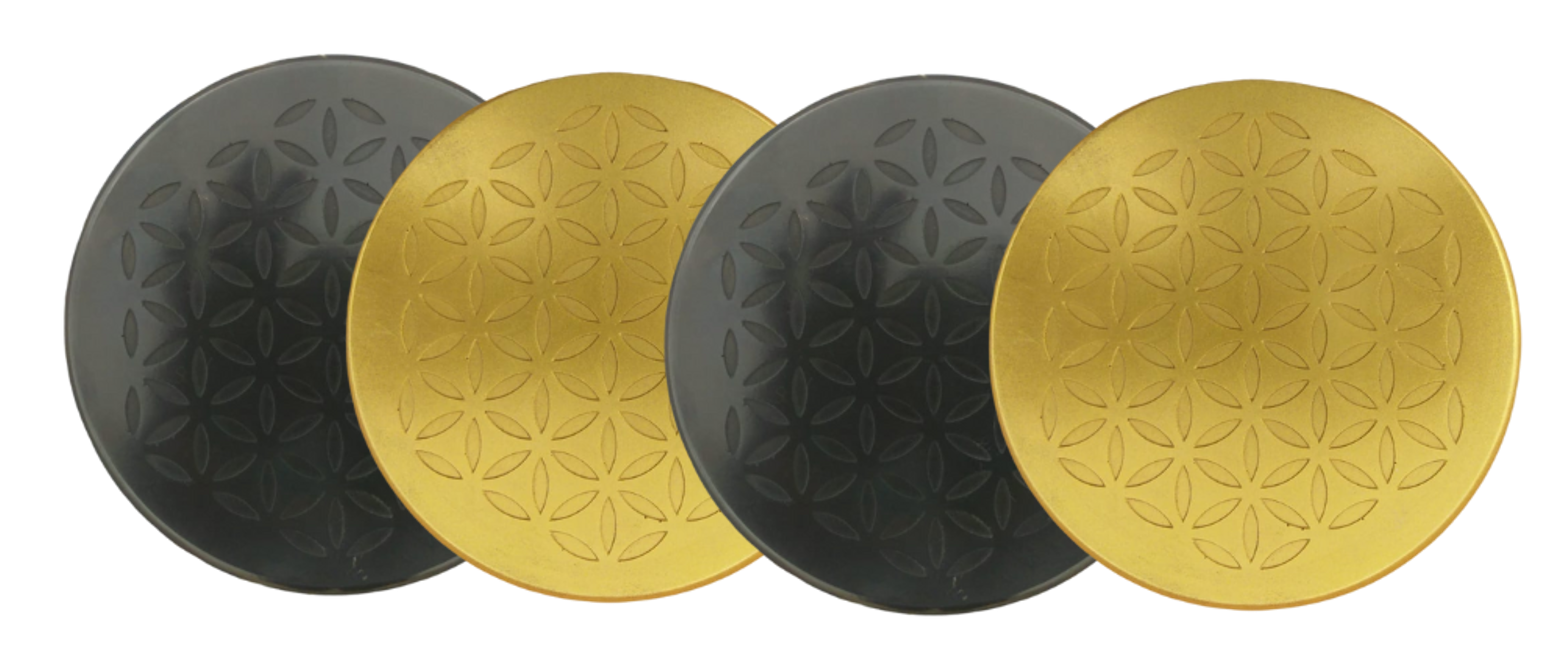 CHARGE PLATES for use around the home, to preserve food and more
“We just can't believe our eyes! We have placed the garden pucks from our first order around our property, and the plants/trees with the pucks are BLOOMING within days! This is happening with every single place the pucks have been rested.  Just incredible.” -Australia
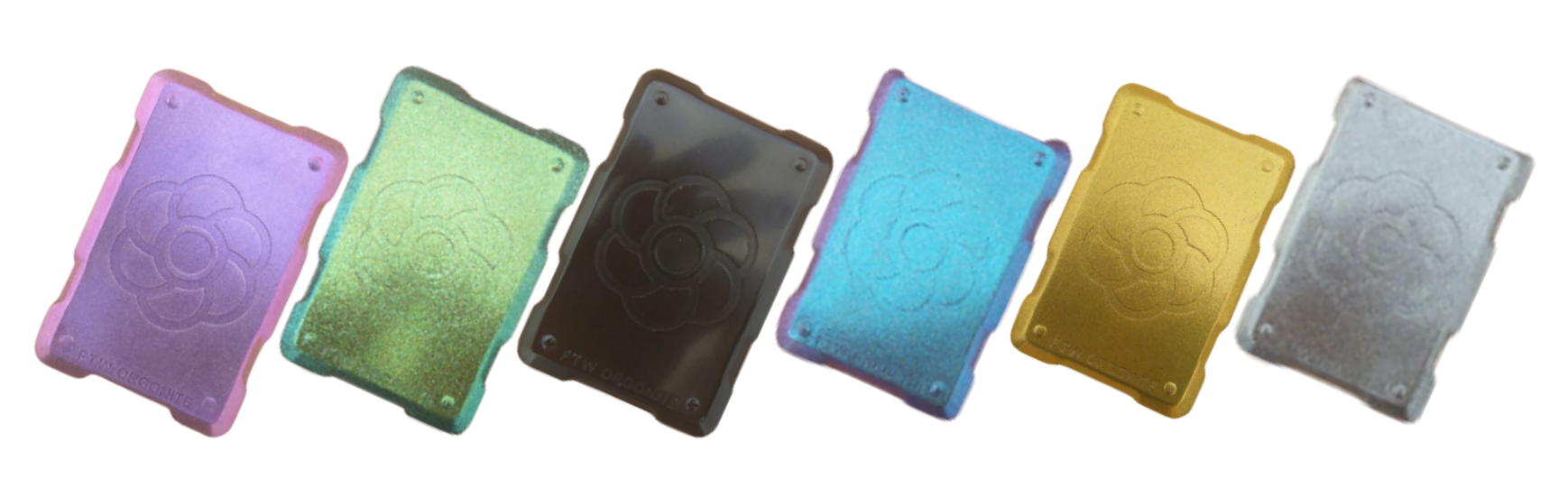 PHONE SHIELDS to put on your cell phone, laptop and routers
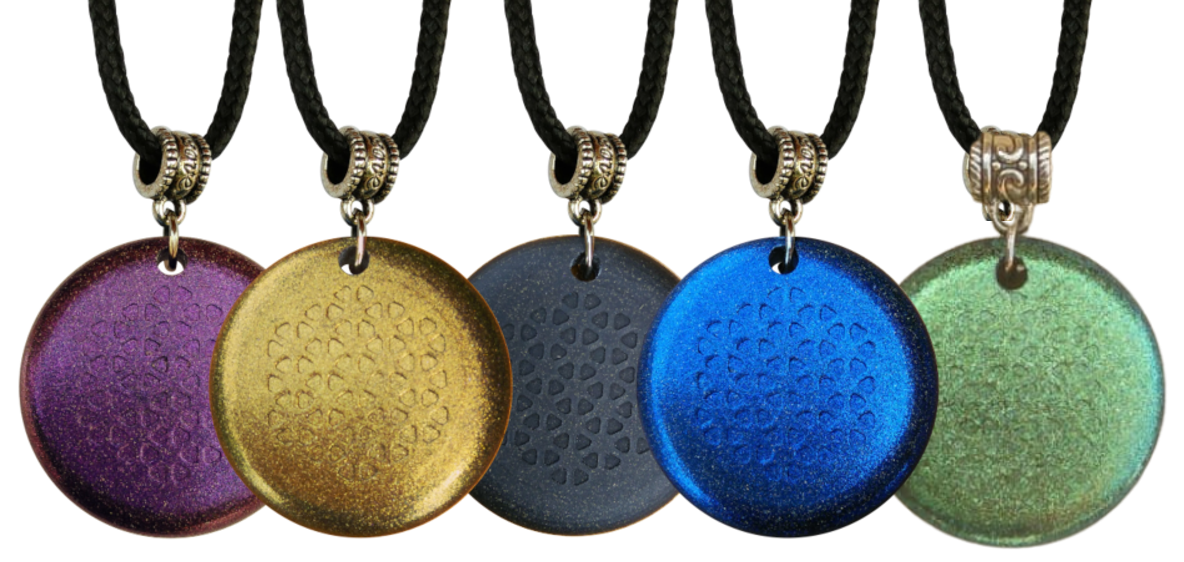 PENDANTS for personal emf protection on your body
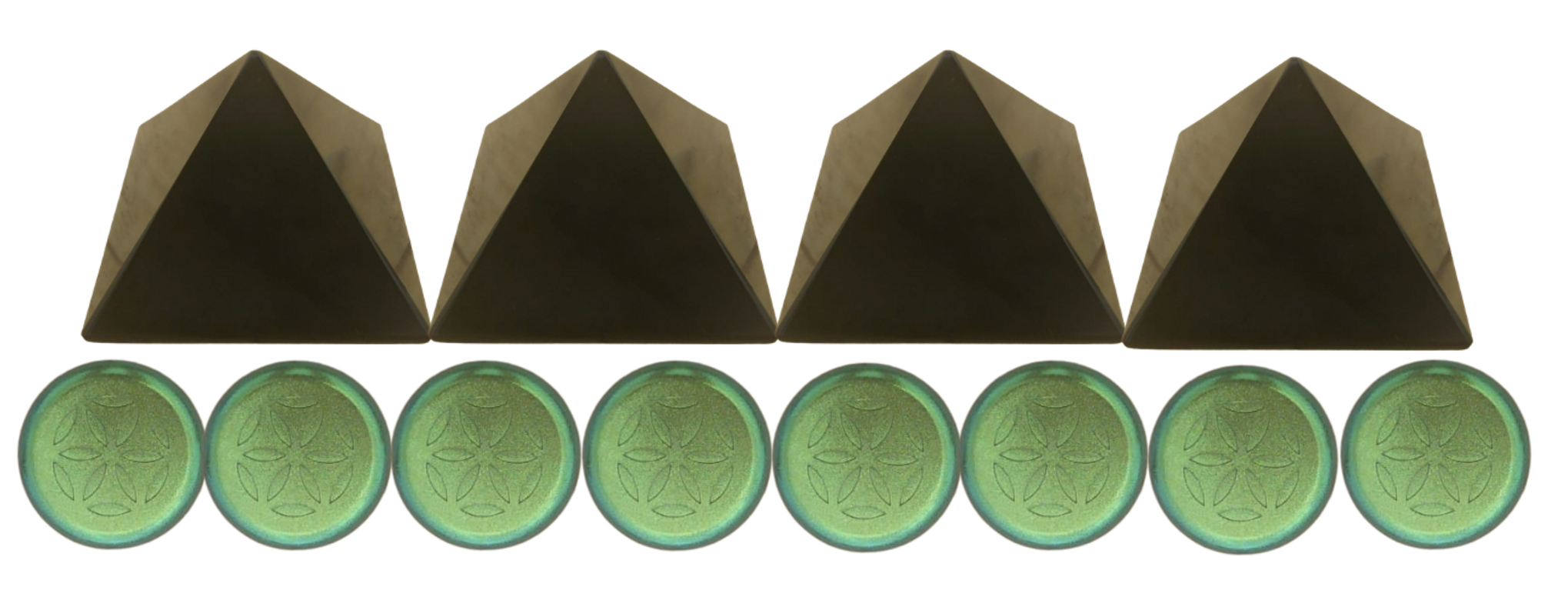 SCIENTIFIC STUDIES AND DOCUMENTATION  DESCRIBING HOW OUR PRODUCTS WORK AVAILABLE ON OUR WEBSITE.
PYRAMIDS and garden sets for gridding your home / property / garden for emf protection on a large scale
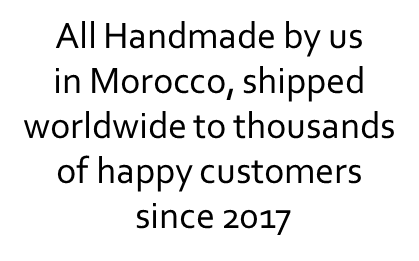 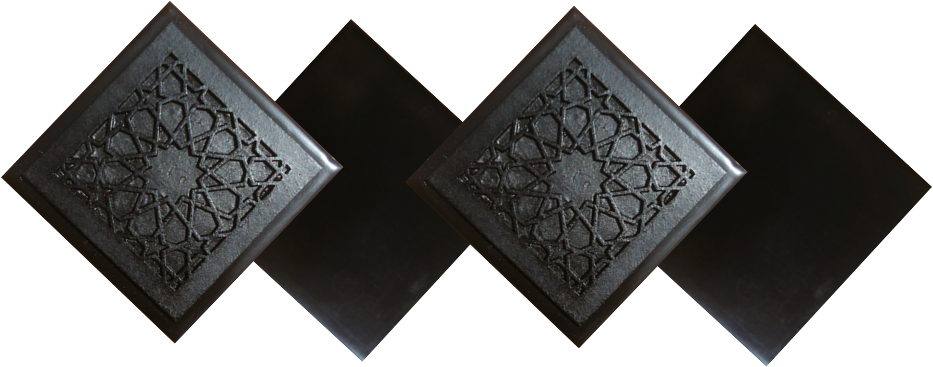 TILES for  incorporating emf protection into construction projects
WWW.FTWPROJECT.COM